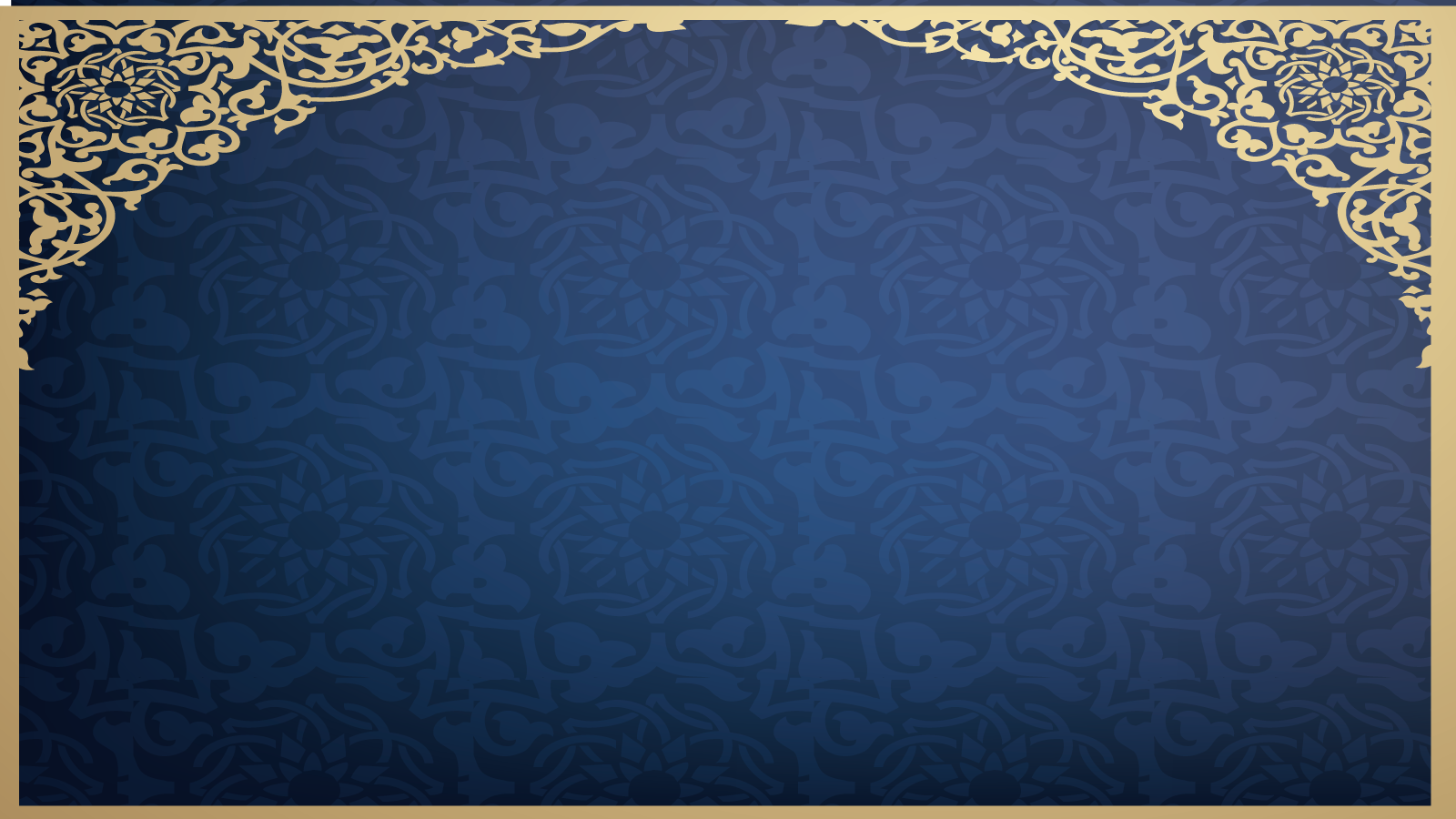 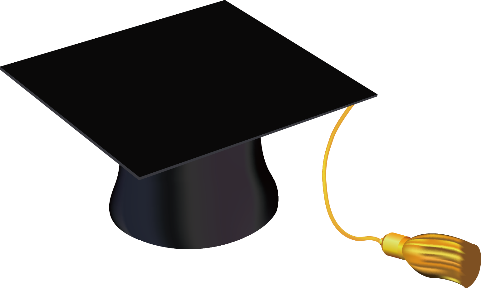 Academic Papers Powerpoint Template
开题报告、论文答辩学术类通用PPT模版
LOGO
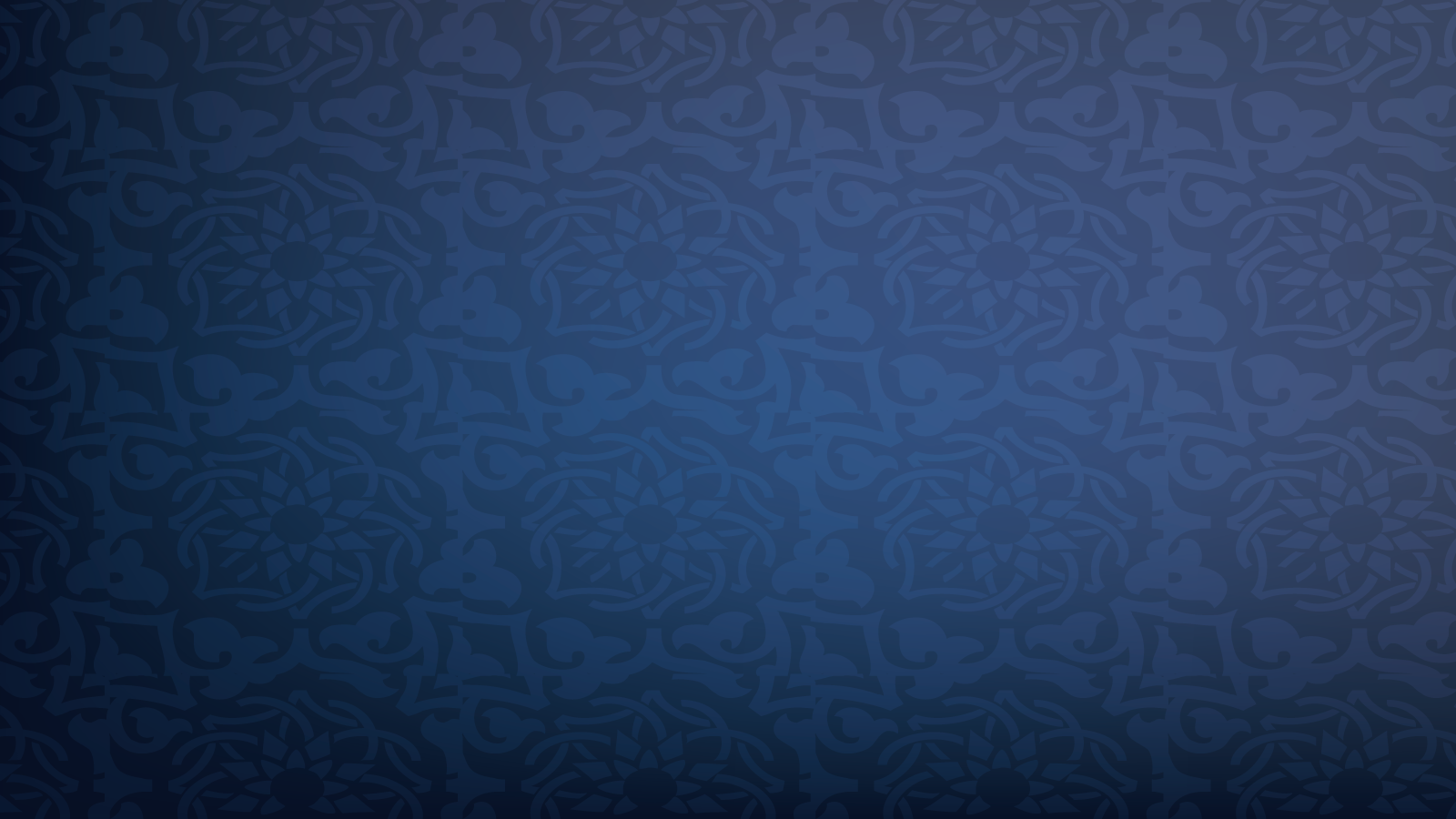 目 录
课题综述/Project Overview
01
这里输入简单字概述这里输入简单简单的文字概述这里
输入简单的文字概述简单的文字
研究背景/The Background
02
这里输入简单字概述这里输入简单简单的文字概述这里
                                  输入简单的文字概述简单的文字
研究目的/Research Goal
03
这里输入简单字概述这里输入简单简单的文字概述这里
输入简单的文字概述简单的文字
研究方法/Research Process
04
这里输入简单字概述这里输入简单简单的文字概述这里
                                  输入简单的文字概述简单的文字
研究结果/The Results
05
这里输入简单字概述这里输入简单简单的文字概述这里
输入简单的文字概述简单的文字
参考文献/The Reference
06
这里输入简单字概述这里输入简单简单的文字概述这里
                                  输入简单的文字概述简单的文字
1
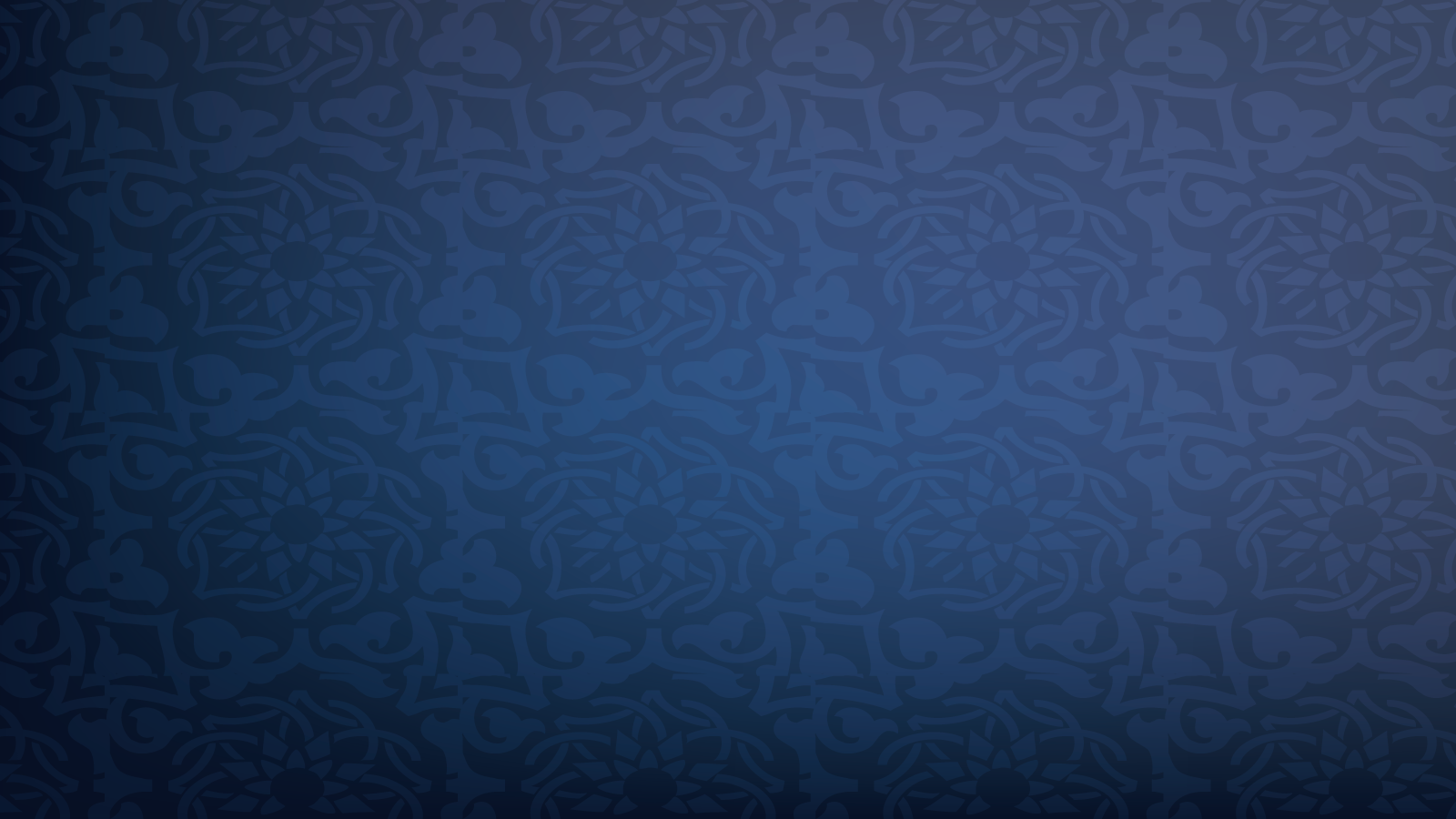 Chapter
课题综述
点击添加标题
Project Overview
这里输入简单字概述这里输入简单简单的文字概述这里
输入简单的文字概述简单的文字
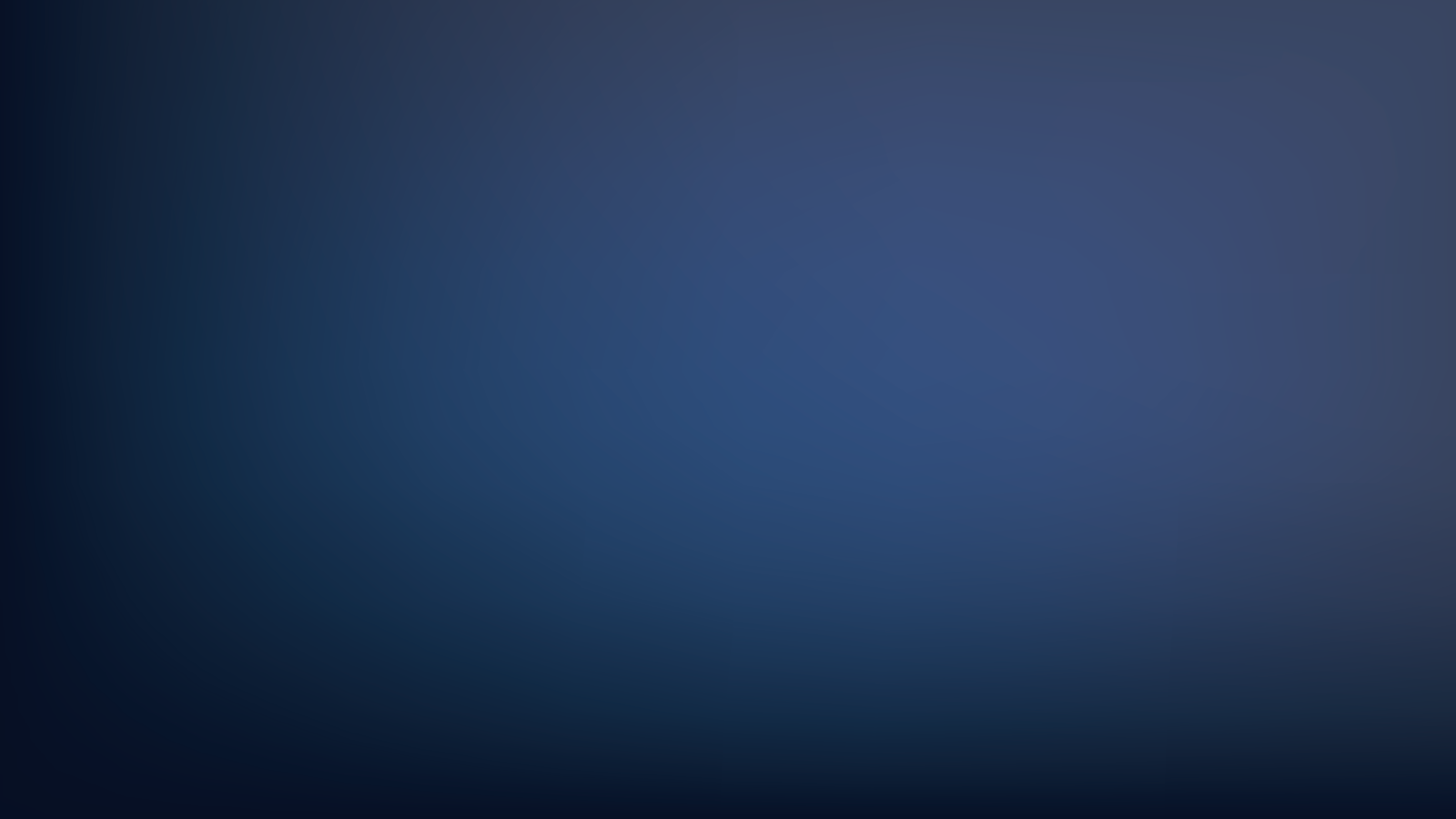 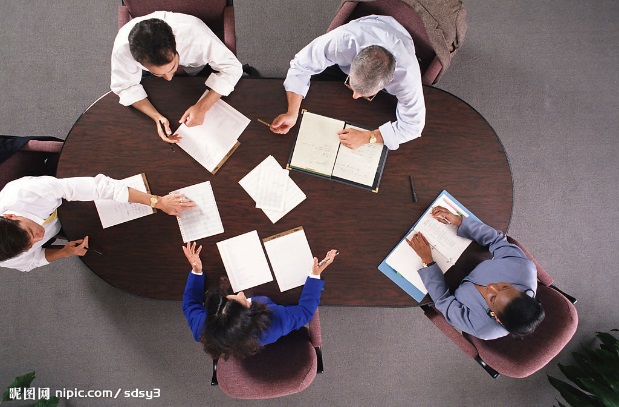 这里输入简单的文字概述
这里输入简单的文字概述这里输入简单字概述这里输入简单简单的文字概述这里输入简单的文字概述简单的文字概述这里输入简单的文字概述这里输入简单的文字概述这里输入简单的文字概述这里输入简单的文字概述这里输入这里输入简单的文字概述这里输入简单字概述
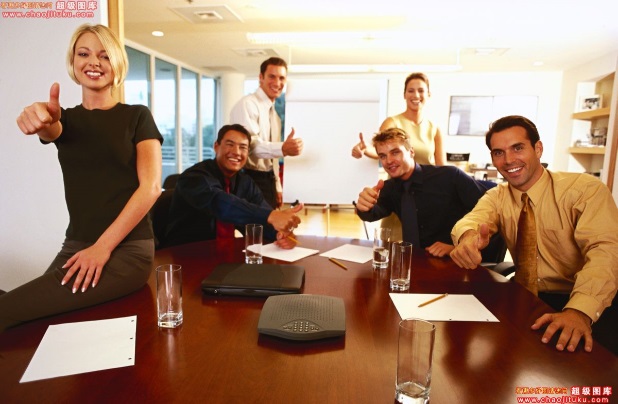 这里输入简单的文字概述
这里输入简单的文字概述这里输入简单字概述这里输入简单简单的文字概述这里输入简单的文字概述简单的文字概述这里输入简单的文字概述
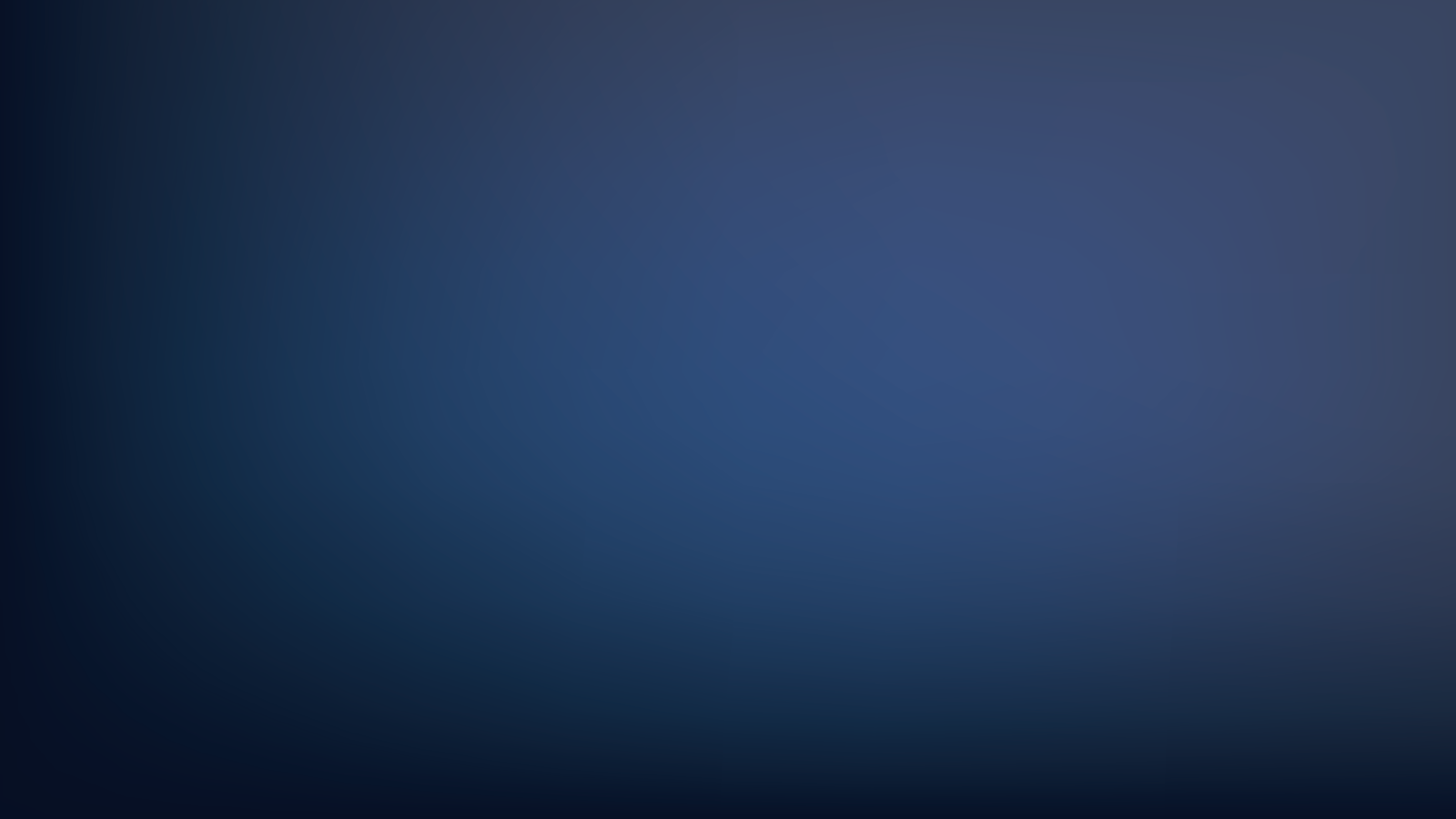 55 %
38 %
16 %
6 %
添加文字
添加文字
添加文字
添加文字
这里输入简单的文字概述
这里输入简单的文字概述这里输入简单字概述这里输入简单简单的文字概述这里输入简单的文字概述简单的文字概述这里输入简单的文字概述这里输入简单的文字概述这里输入简单的文字概述这里输入简单的文字概述这里输入这里输入简单的文字概述这里输入简单字概述
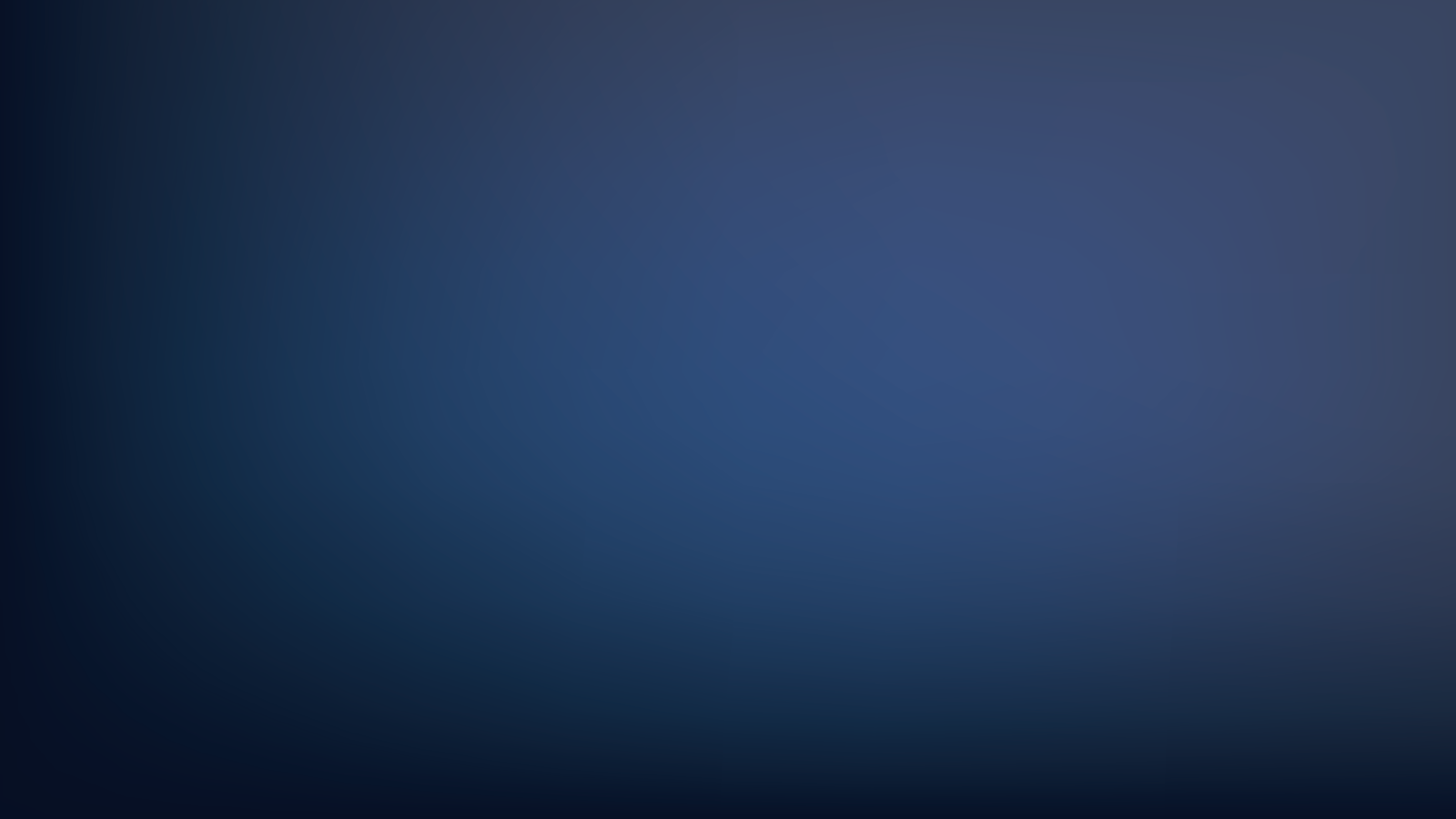 这里输入简单的文字概述
这里输入简单的文字概述
这里输入简单的文字概述
这里输入简单的文字概述
这里输入简单的文字概述
这里输入简单的文字概述
这里输入简单的文字概述
这里输入简单的文字概述
这里输入简单的文字概述
添加文字
添加文字
添加文字
添加文字
添加文字
这里输入简单的文字概述
这里输入简单的文字概述
这里输入简单的文字概述
这里输入简单的文字概述
这里输入简单的文字概述
这里输入简单的文字概述
2
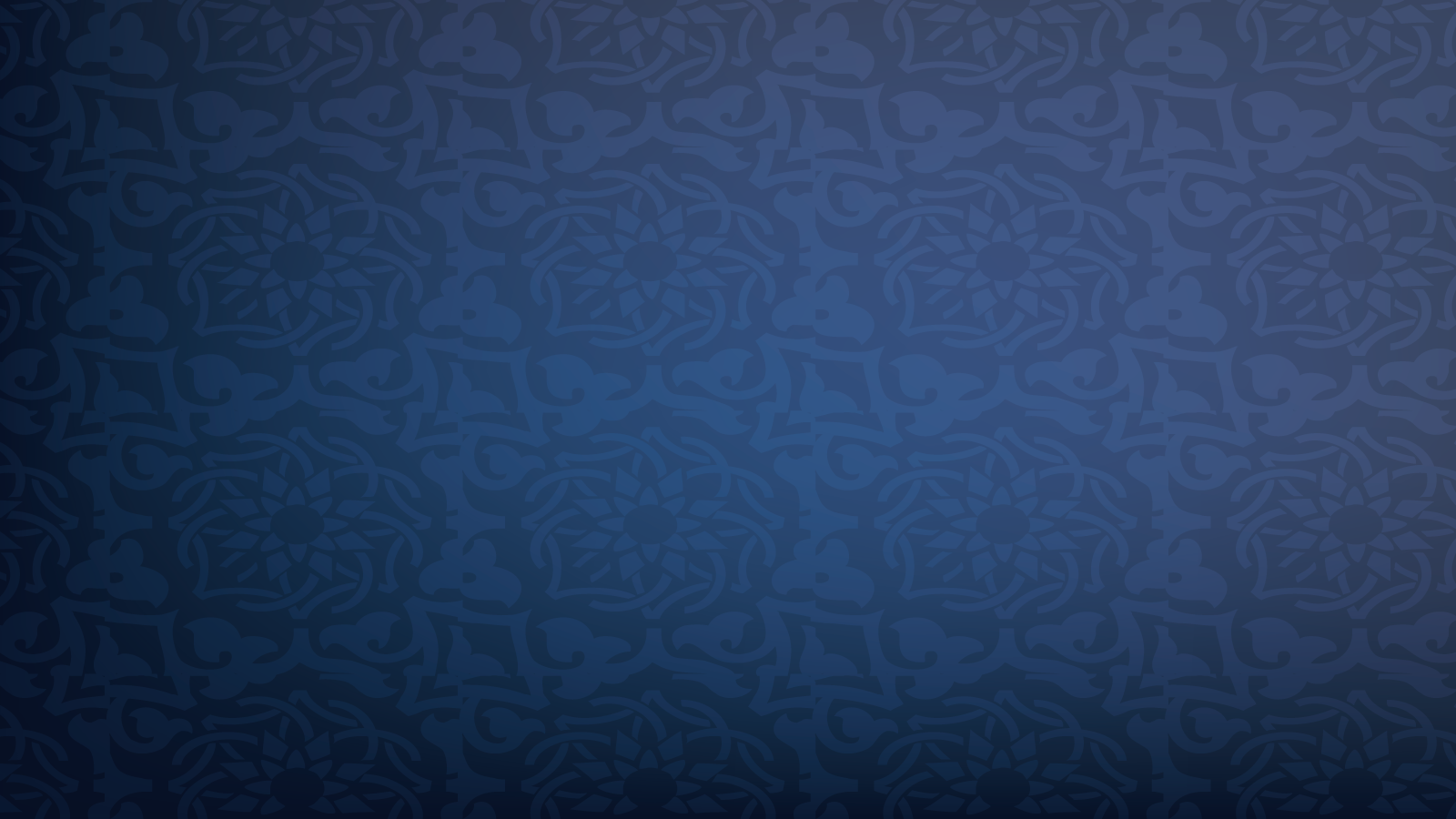 Chapter
研究背景
点击添加标题
The Background
这里输入简单字概述这里输入简单简单的文字概述这里
输入简单的文字概述简单的文字
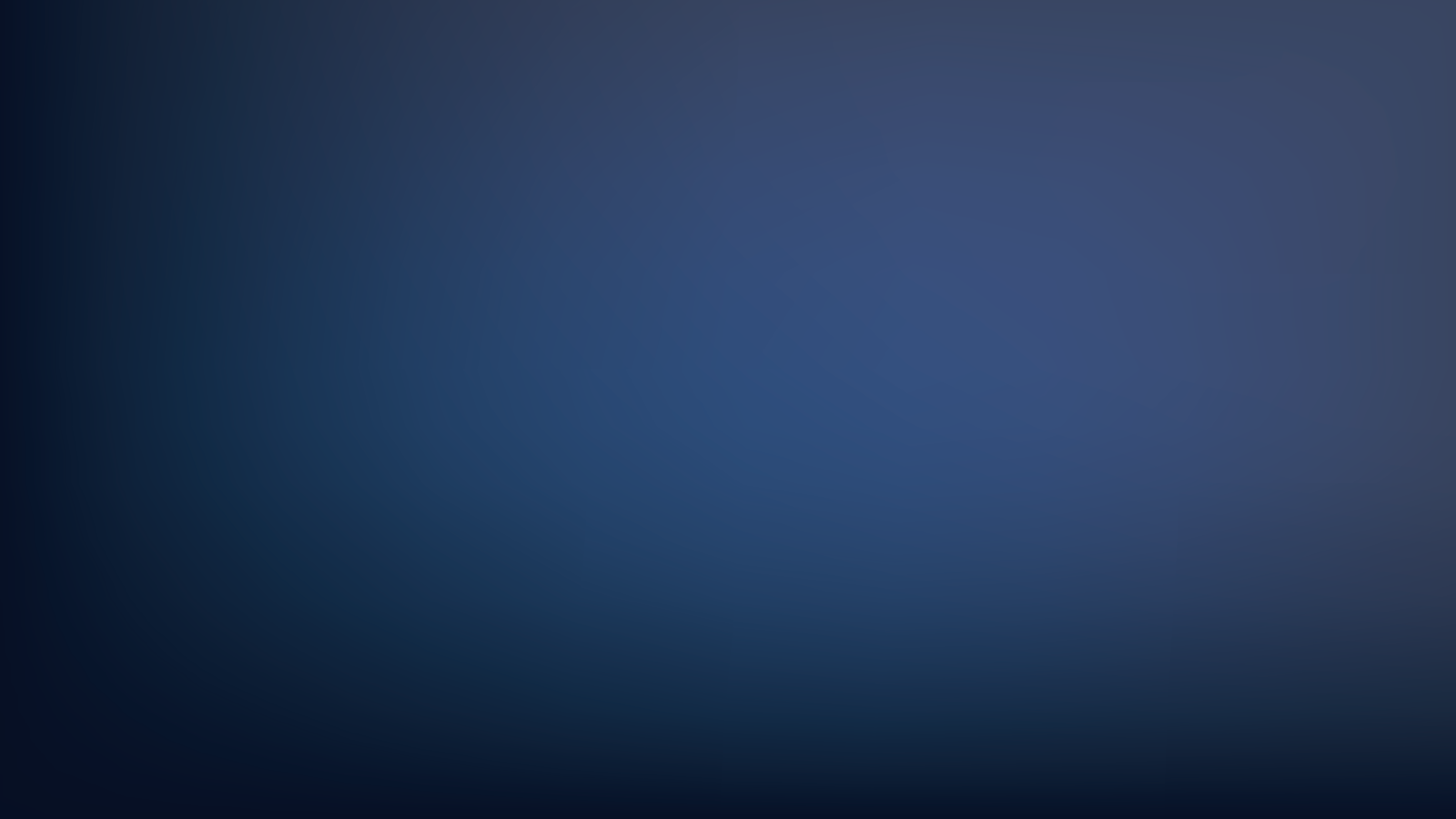 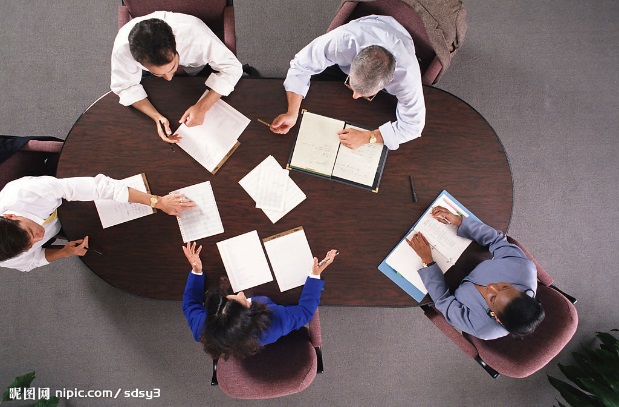 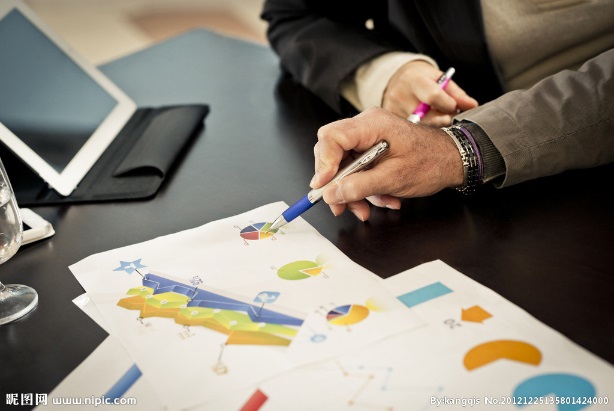 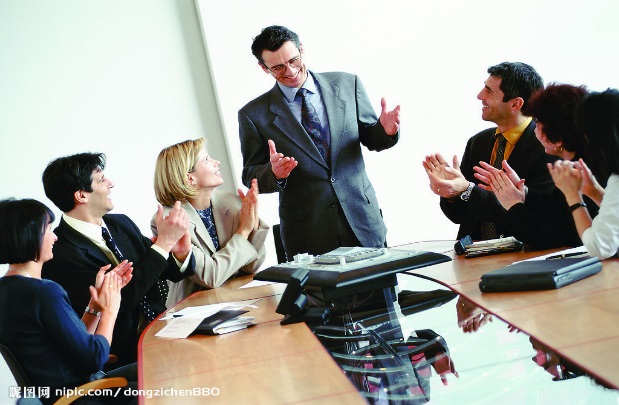 输入简单的文字
输入简单的文字
输入简单的文字
这里输入简单的文字概述
这里输入简单的文字概述
这里输入简单的文字概述
这里输入简单的文字概述
这里输入简单的文字概述
这里输入简单的文字概述
这里输入简单的文字概述
这里输入简单的文字概述
这里输入简单的文字概述
这里输入简单的文字概述
这里输入简单的文字概述
这里输入简单的文字概述
这里输入简单的文字概述
这里输入简单的文字概述
这里输入简单的文字概述
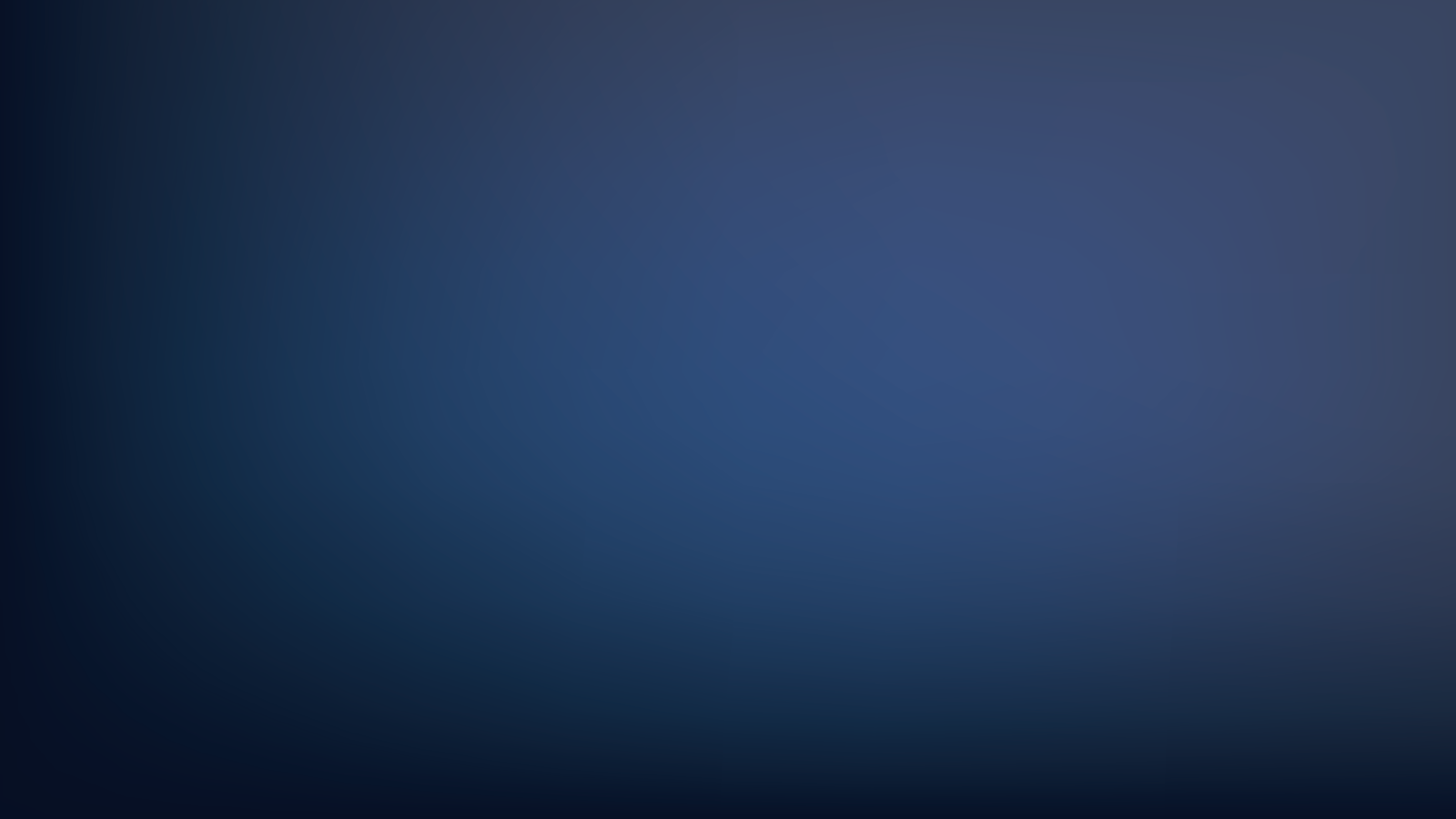 点击添加文本概述
点击添加文本概述
点击添加文本概述
点击添加文本概述
点击添加文本概述
点击添加文本概述
这里输入简单的文字概述这里输入简单字概述这里输入简单简单的文字概述这里输入简单的文字概述简单的文字概述这里输入简单的文字概述这里输入简单的文字概述这里输入简单的文字概述这里输入简单的文字概述这里输入这里输入简单的文字概述这里输入简单字概述这里输入这里输入简单的文字概述这里输入简单字概述这里输入这里输入简单的文字概述这里输入简单字概述这里输入这里输入简单的文字概述这里输入简单字概述
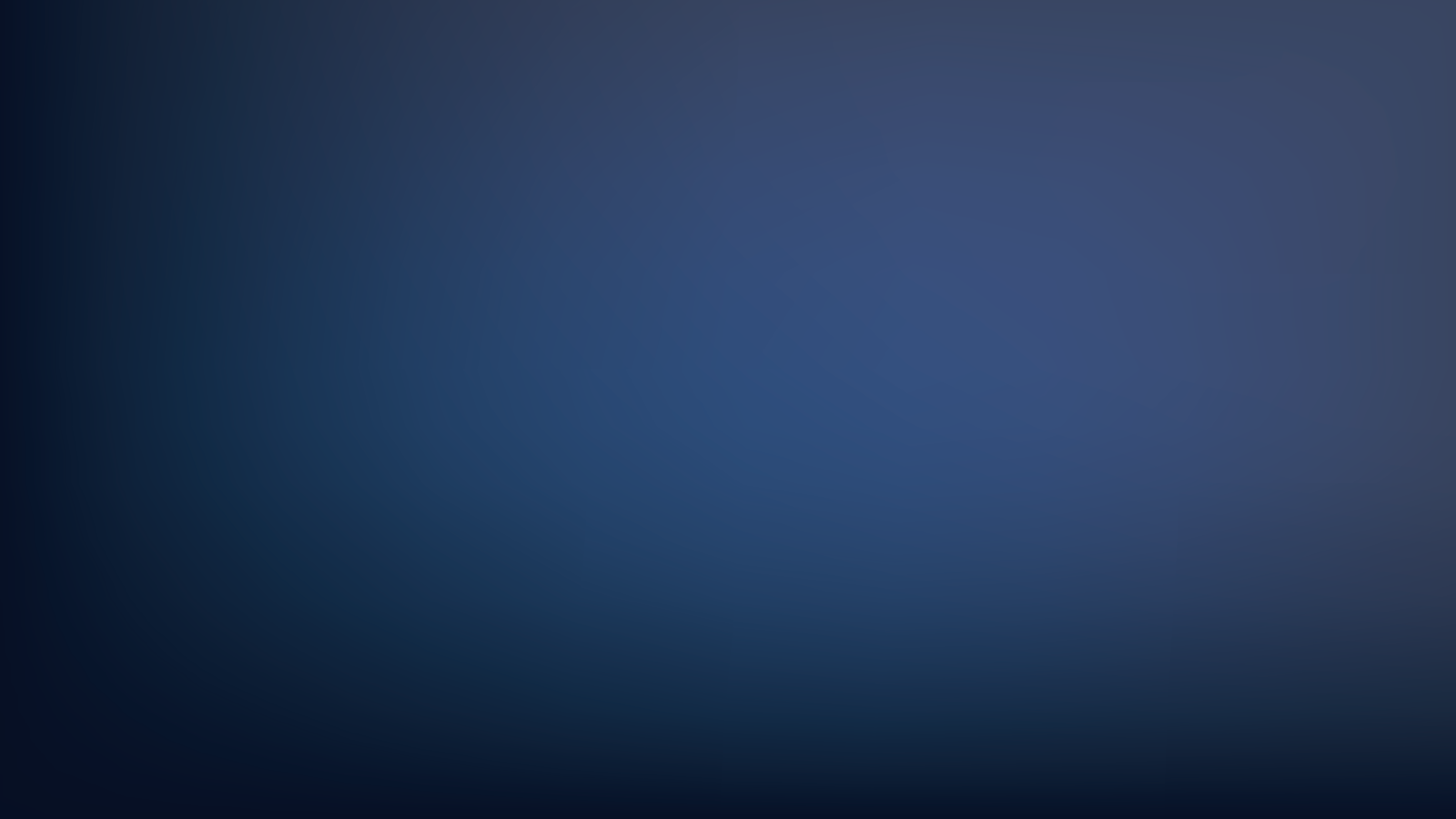 点击添加标题
这里输入简单字概述这里输入简单简单的文字概述这里
输入简单的文字概述简单的文字这里输入简单的文字概述简单的文字
点击添加标题
这里输入简单字概述这里输入简单简单的文字概述这里
输入简单的文字概述简单的文字这里输入简单的文字概述简单的文字
点击添加标题
这里输入简单字概述这里输入简单简单的文字概述这里
输入简单的文字概述简单的文字这里输入简单的文字概述简单的文字
3
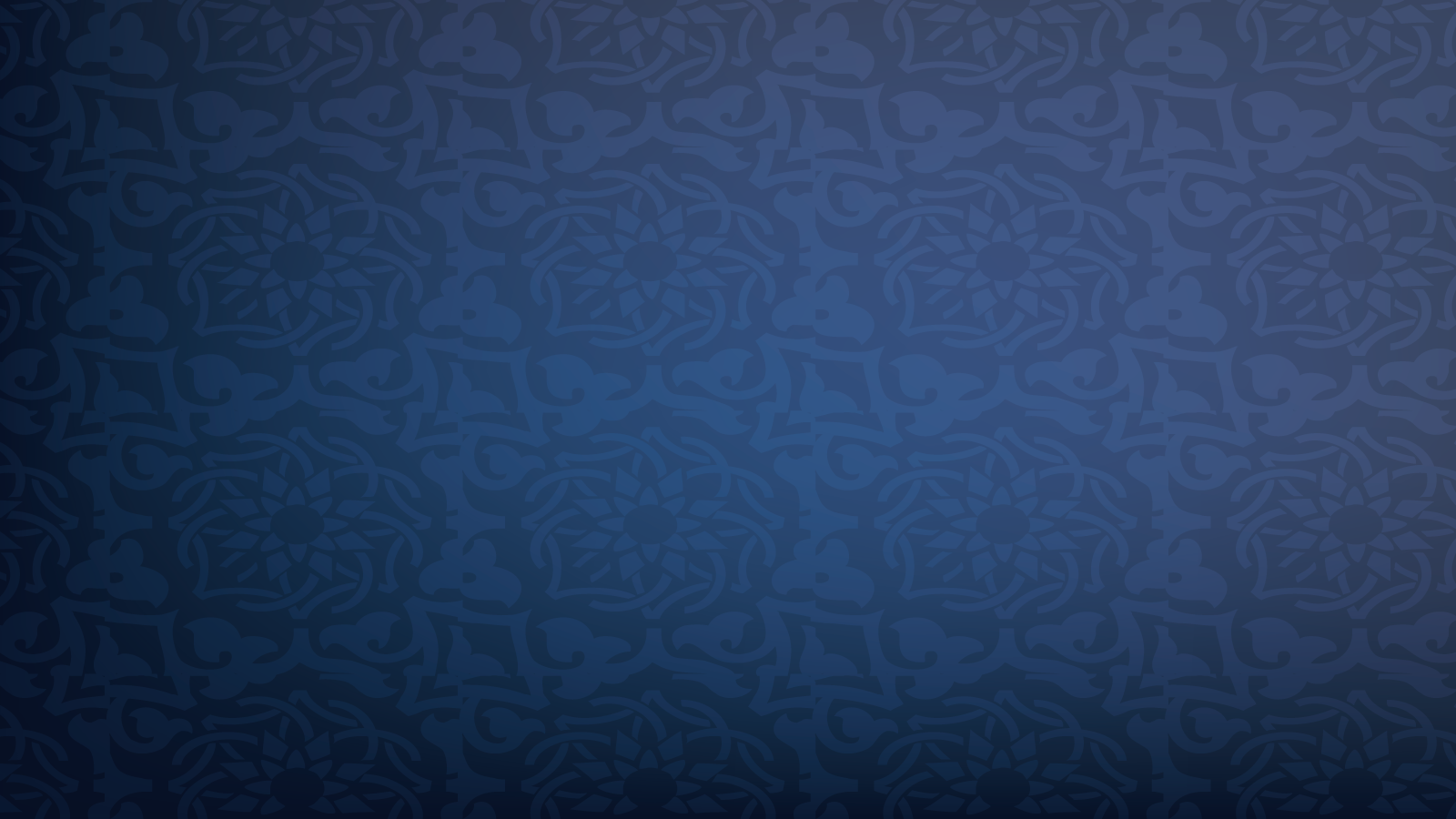 Chapter
研究目的
点击添加标题
Research Goal
这里输入简单字概述这里输入简单简单的文字概述这里
输入简单的文字概述简单的文字
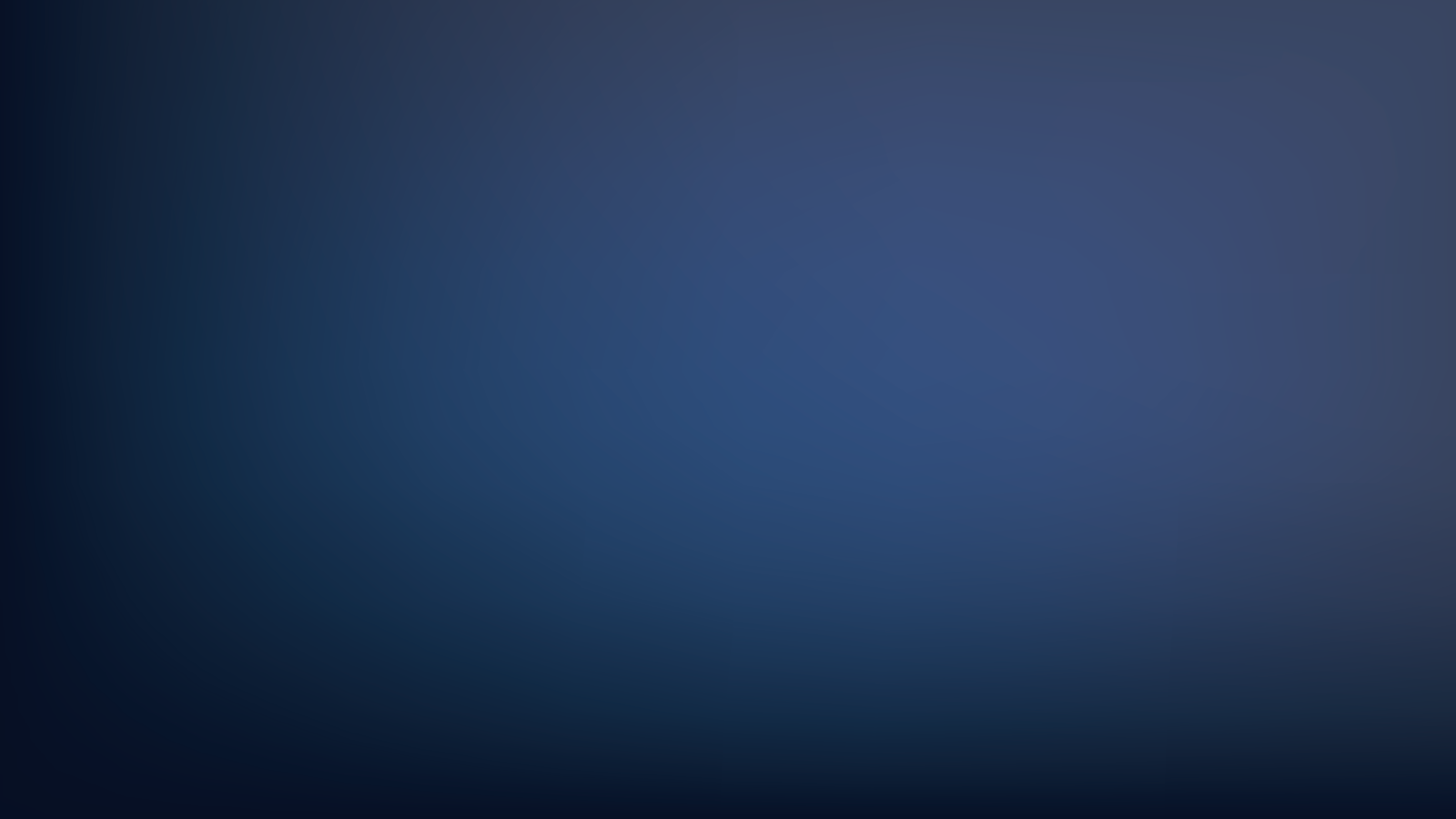 03
02
01
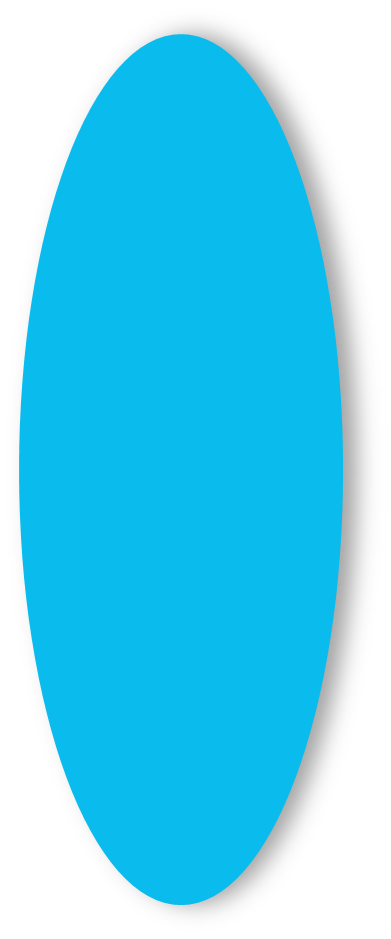 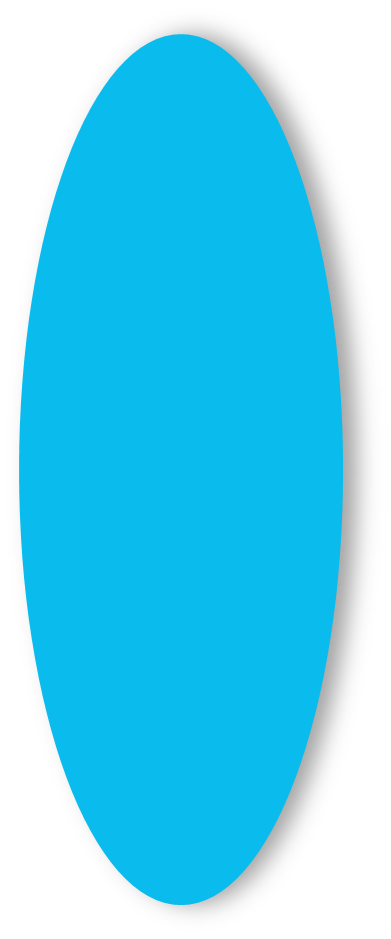 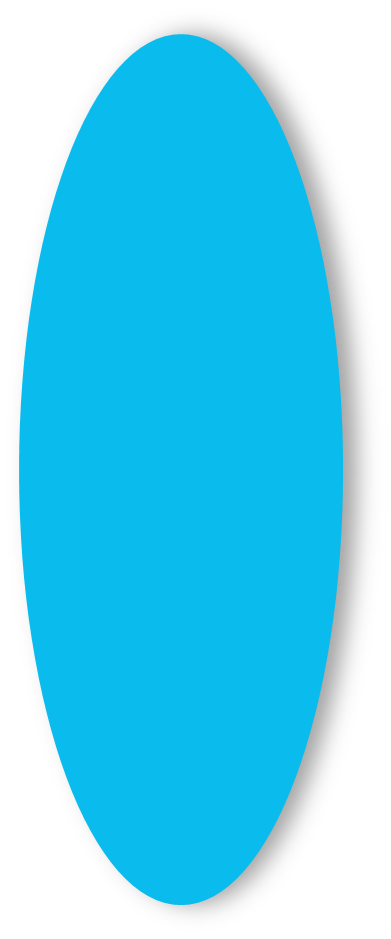 请点击此处
点击添加标题
请点击此处
点击添加标题
请点击此处
点击添加标题
这里输入简单的文字概述
这里输入简单的文字概述
这里输入简单的文字概述
这里输入简单的文字概述
这里输入简单的文字概述
这里输入简单的文字概述
这里输入简单的文字概述
这里输入简单的文字概述
这里输入简单的文字概述
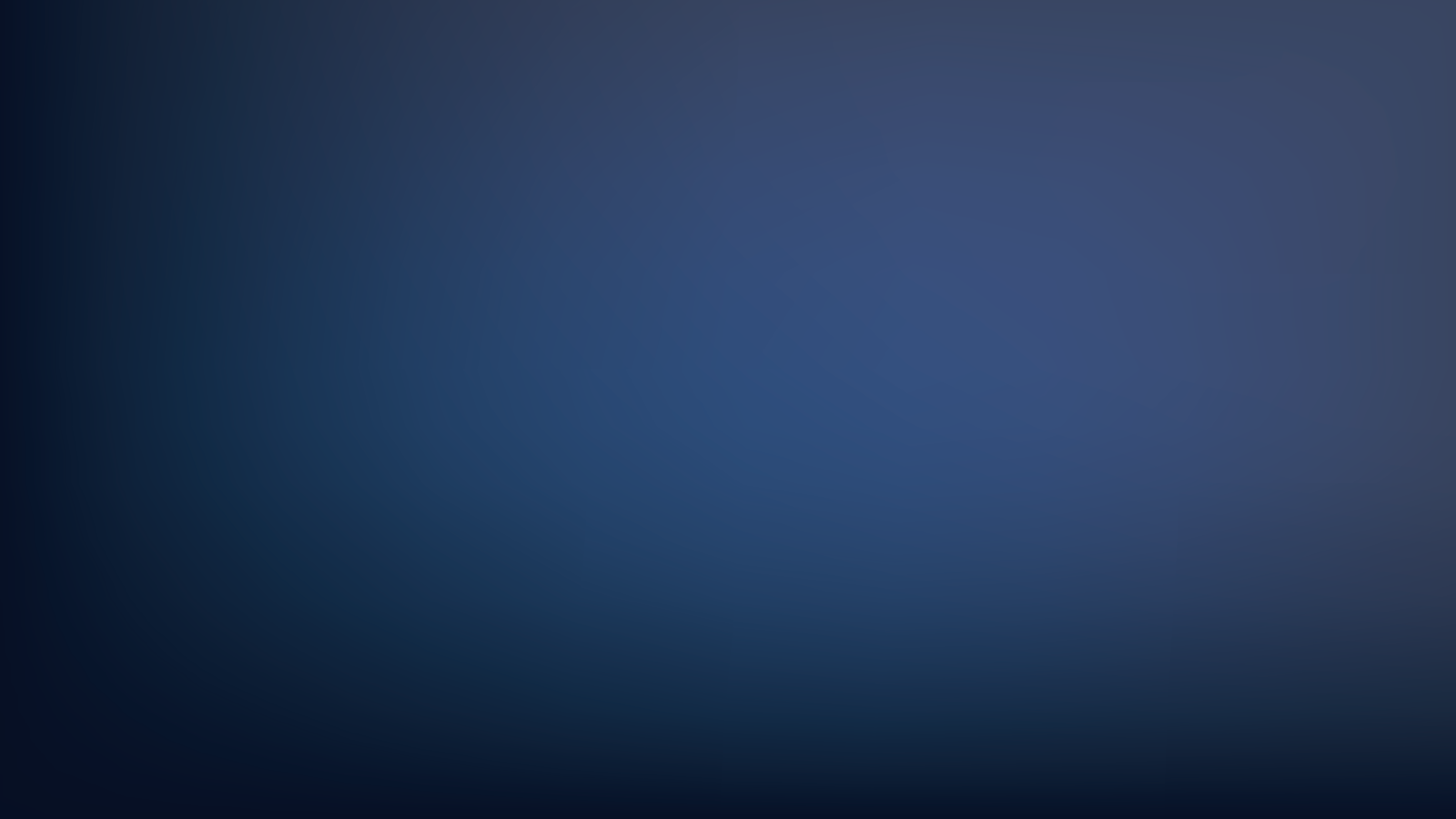 点击添加标题
这里输入简单字概述这里输入简单简单的文字概述这里
输入简单的文字概述简单的文字
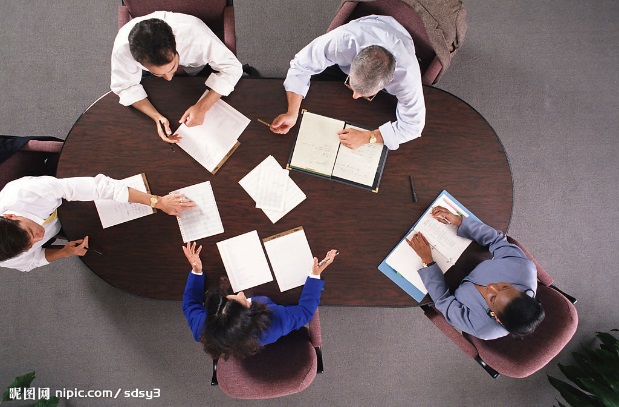 点击添加标题
这里输入简单字概述这里输入简单简单的文字概述这里
输入简单的文字概述简单的文字
点击添加标题
这里输入简单字概述这里输入简单简单的文字概述这里
输入简单的文字概述简单的文字
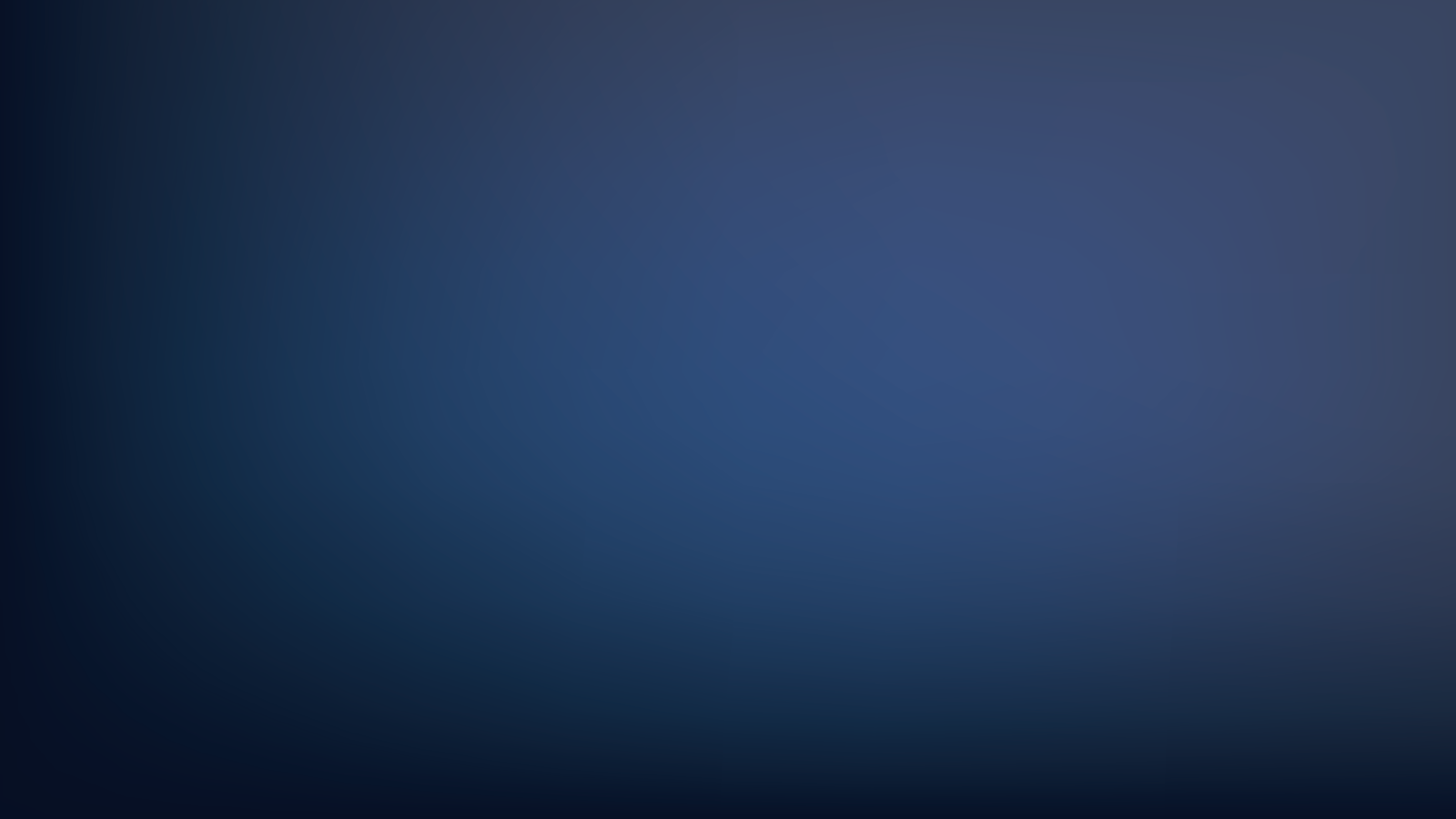 标题
标题
标题
标题
这里输入简单的文字概述
这里输入简单的文字概述
这里输入简单的文字概述
这里输入简单的文字概述
这里输入简单的文字概述
这里输入简单的文字概述
这里输入简单的文字概述
这里输入简单的文字概述
这里输入简单的文字概述
这里输入简单的文字概述
这里输入简单的文字概述
这里输入简单的文字概述
这里输入简单的文字概述
这里输入简单的文字概述
这里输入简单的文字概述
这里输入简单的文字概述
4
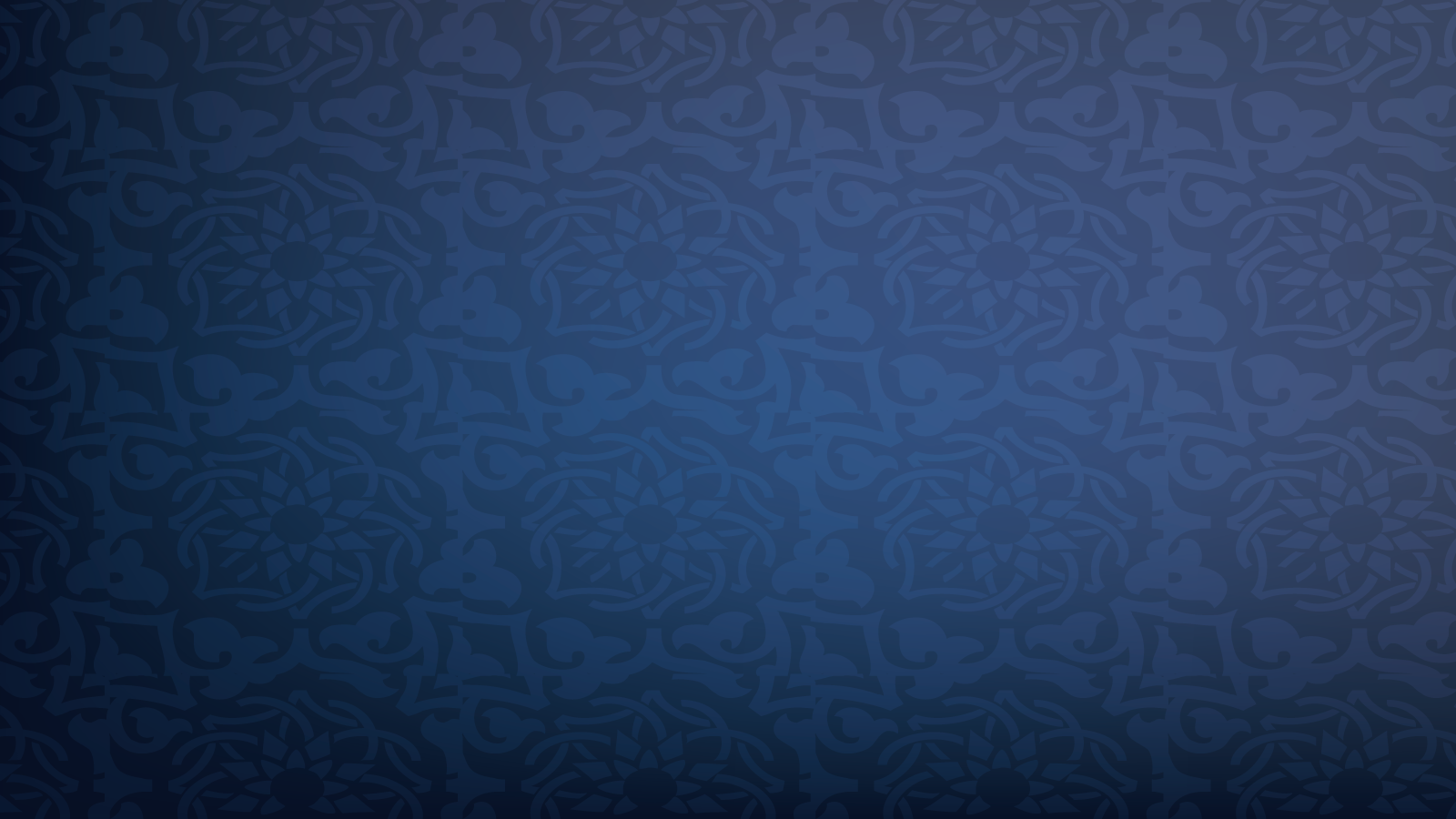 Chapter
研究方法
点击添加标题
Research process
这里输入简单字概述这里输入简单简单的文字概述这里
输入简单的文字概述简单的文字
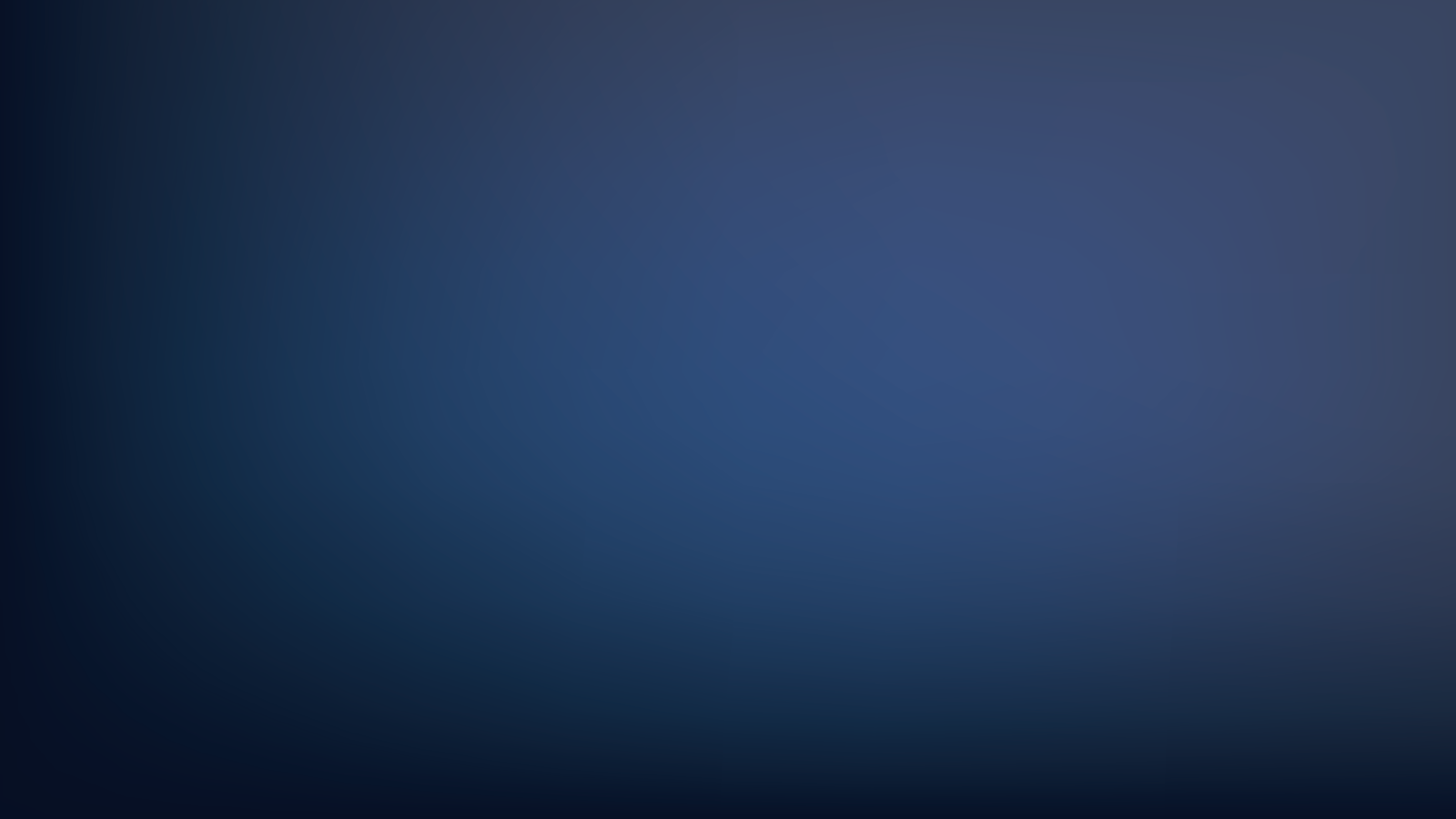 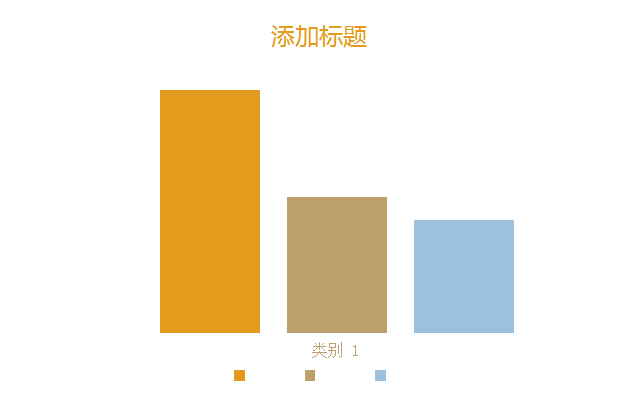 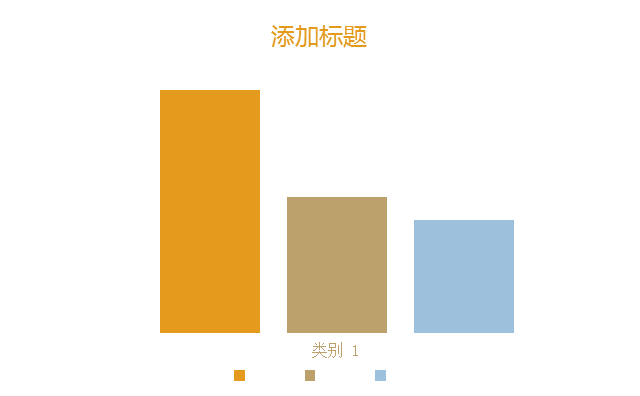 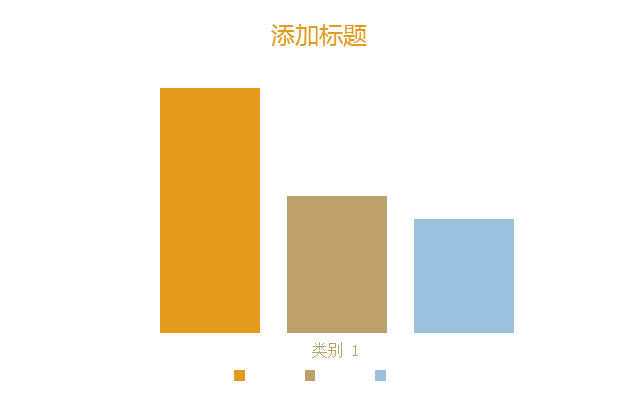 这里输入简单的文字概述
这里输入简单的文字概述这里输入简单字概述这里输入简单简单的文字概述这里输入简单的文字概述简单的文字概述这里输入简单的文字概述这里输入简单的文字概述这里输入简单的文字概述这里输入简单的文字概述这里输入这里输入简单的文字概述这里输入简单字概述
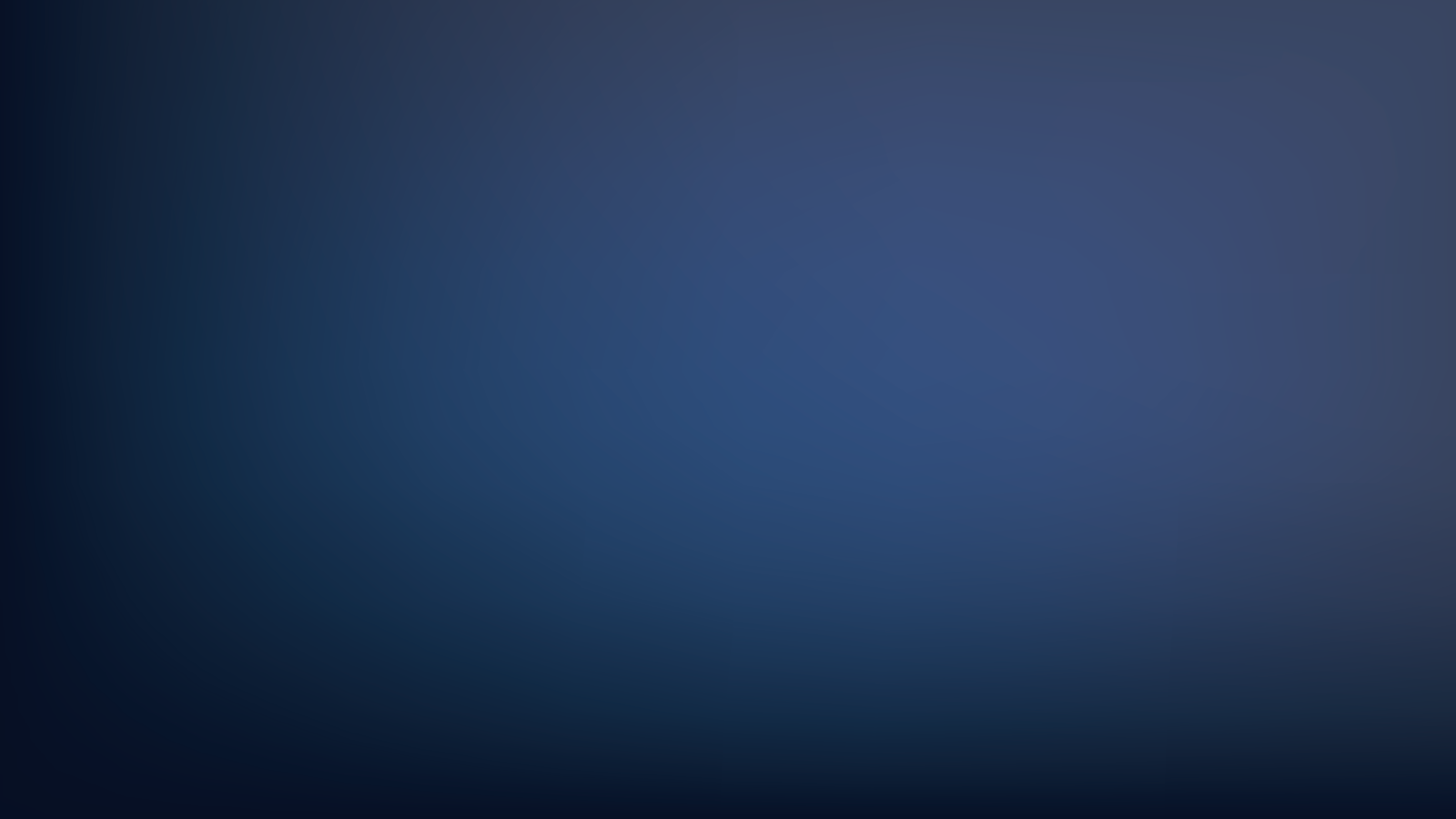 47%
点击添加标题
点击添加标题
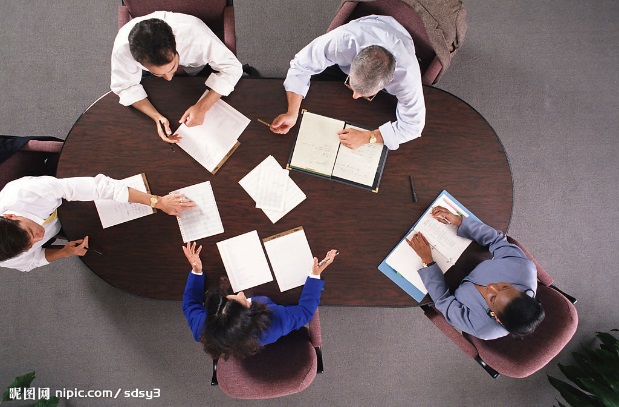 87%
点击添加标题
23%
点击添加标题
这里输入简单字概述这里输入简单简单的文字概述这里
输入简单的文字概述简单的文字
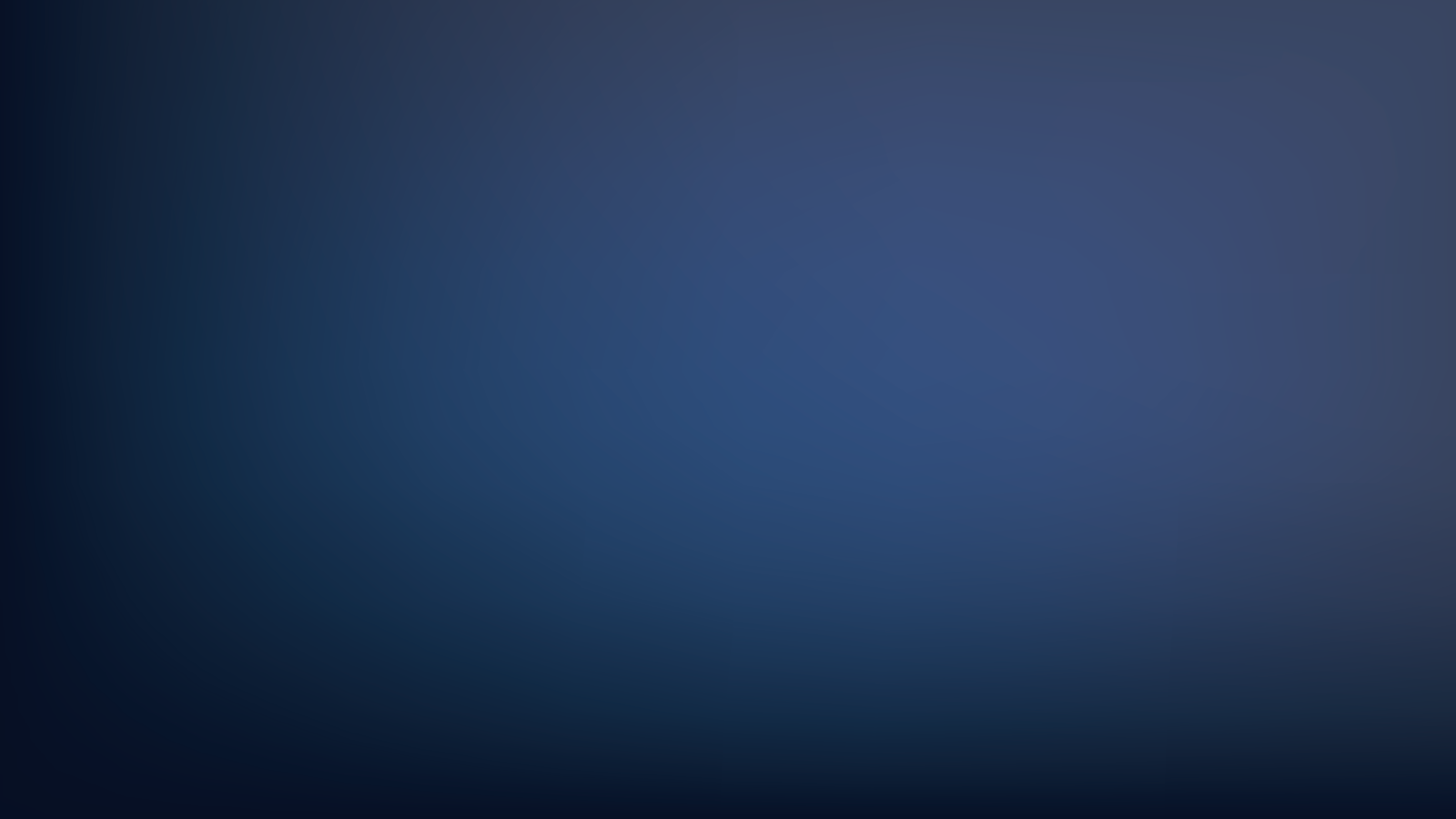 输入简单的文字概述
输入简单的文字概述
这里输入简单的文字概述这里输入简单字概述这里输入简单简单的文字概述这里输入简单的文字概述简单的文字概述这里输入简单的文字概述这里输入简单的文字概述这里输入简单的文字概述这里输入简单的文字概述这里输入这里输入简单的文字概述这里输入简单字概述
点击添加标题
点击添加标题
这里输入简单的文字概述
这里输入简单的文字概述
这里输入简单的文字概述
这里输入简单的文字概述
这里输入简单的文字概述
这里输入简单的文字概述
这里输入简单的文字概述
这里输入简单的文字概述
这里输入简单的文字概述
这里输入简单的文字概述
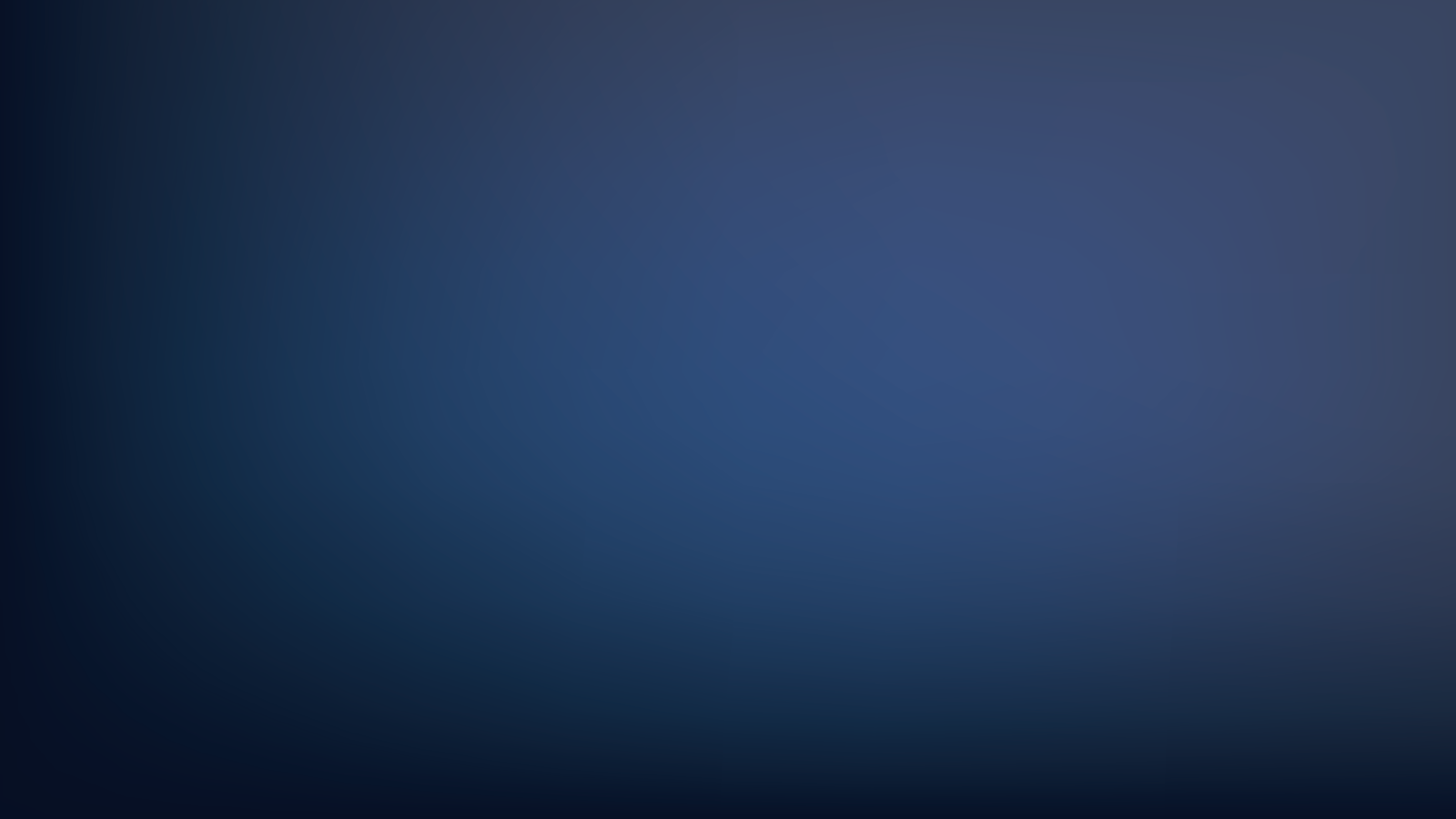 输入简单的文字
输入简单的文字
输入简单的文字
输入简单的文字
输入简单的文字
输入简单的文字
输入简单的文字
输入简单的文字
输入简单的文字
输入简单的文字
输入简单的文字
输入简单的文字
输入简单的文字
输入简单的文字
输入简单的文字
输入简单的文字
输入简单的文字
输入简单的文字
输入简单的文字
输入简单的文字
添加标题
添加标题
添加标题
添加标题
这里输入简单的文字概述这里输入简单字概述这里输入简单简单的文字概述这里输入简单的文字概述简单的文字概述这里输入简单的文字概述这里输入简单的文字概述这里输入简单的文字概述这里输入简单的文字概述这里输入这里输入简单的文字概述这里输入简单字概述
5
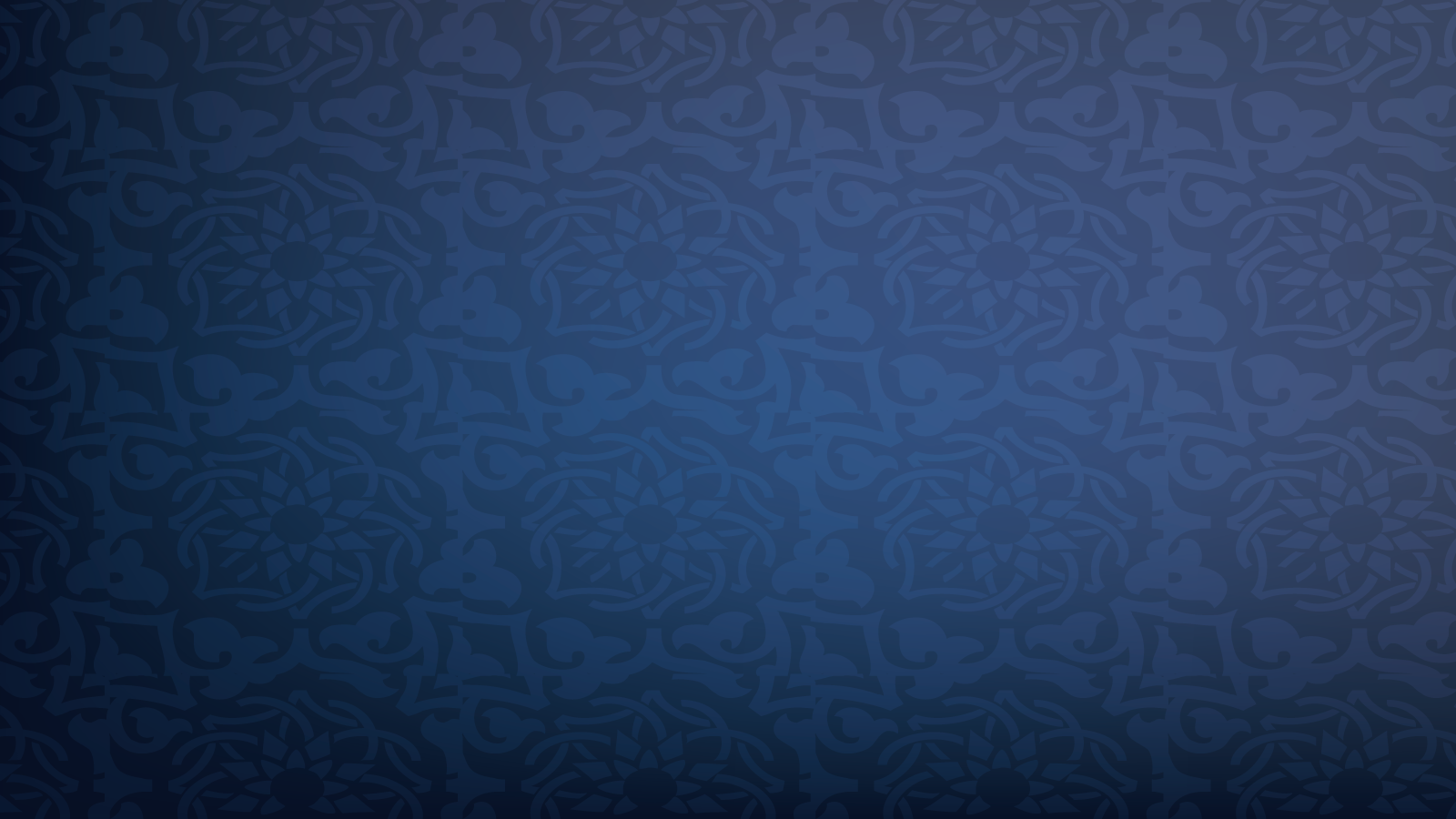 Chapter
研究结果
点击添加标题
The Results
这里输入简单字概述这里输入简单简单的文字概述这里
输入简单的文字概述简单的文字
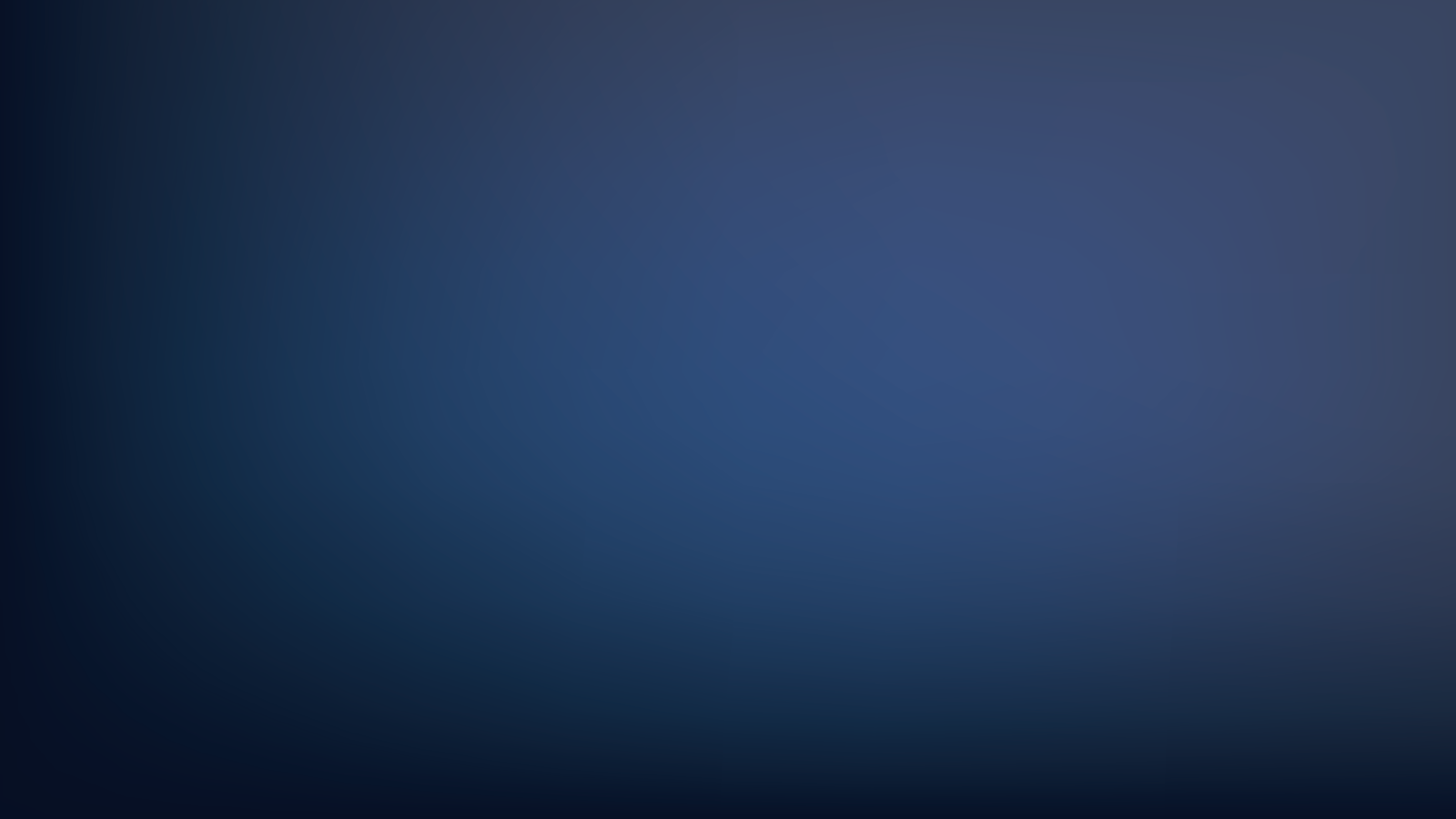 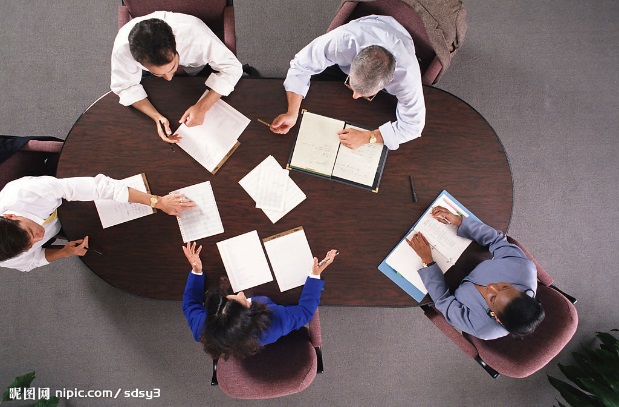 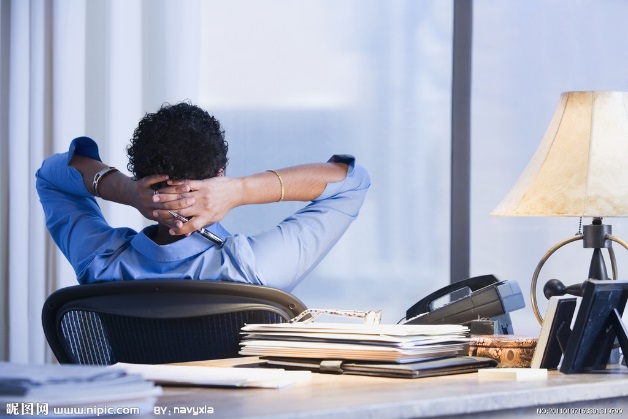 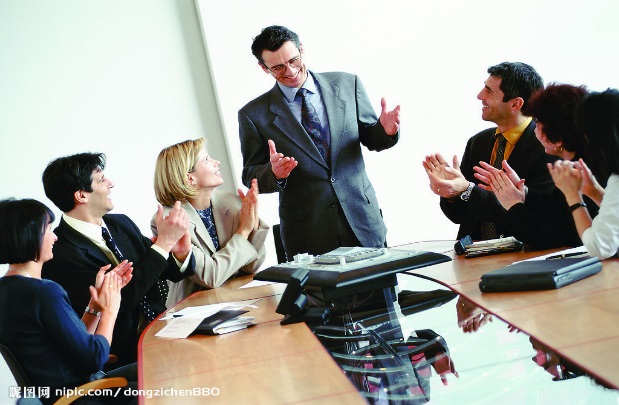 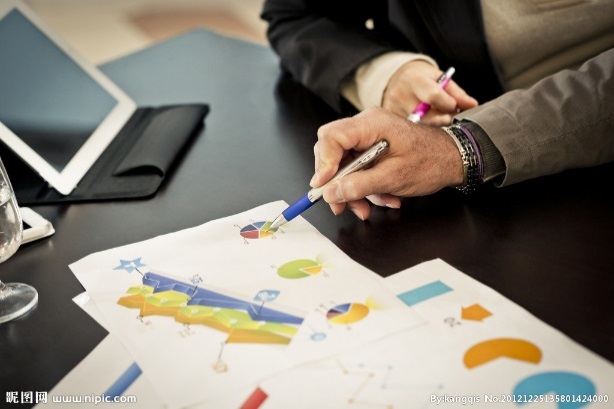 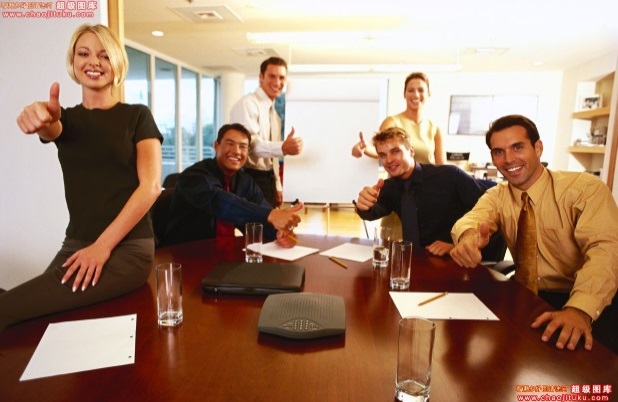 这里输入简单的文字概述
这里输入简单的文字概述这里输入简单字概述这里输入简单简单的文字概述这里输入简单的文字概述简单的文字概述这里输入简单的文字概述这里输入简单的文字概述这里输入简单的文字概述这里输入简单的文字概述这里输入这里输入简单的文字概述这里输入简单字概述
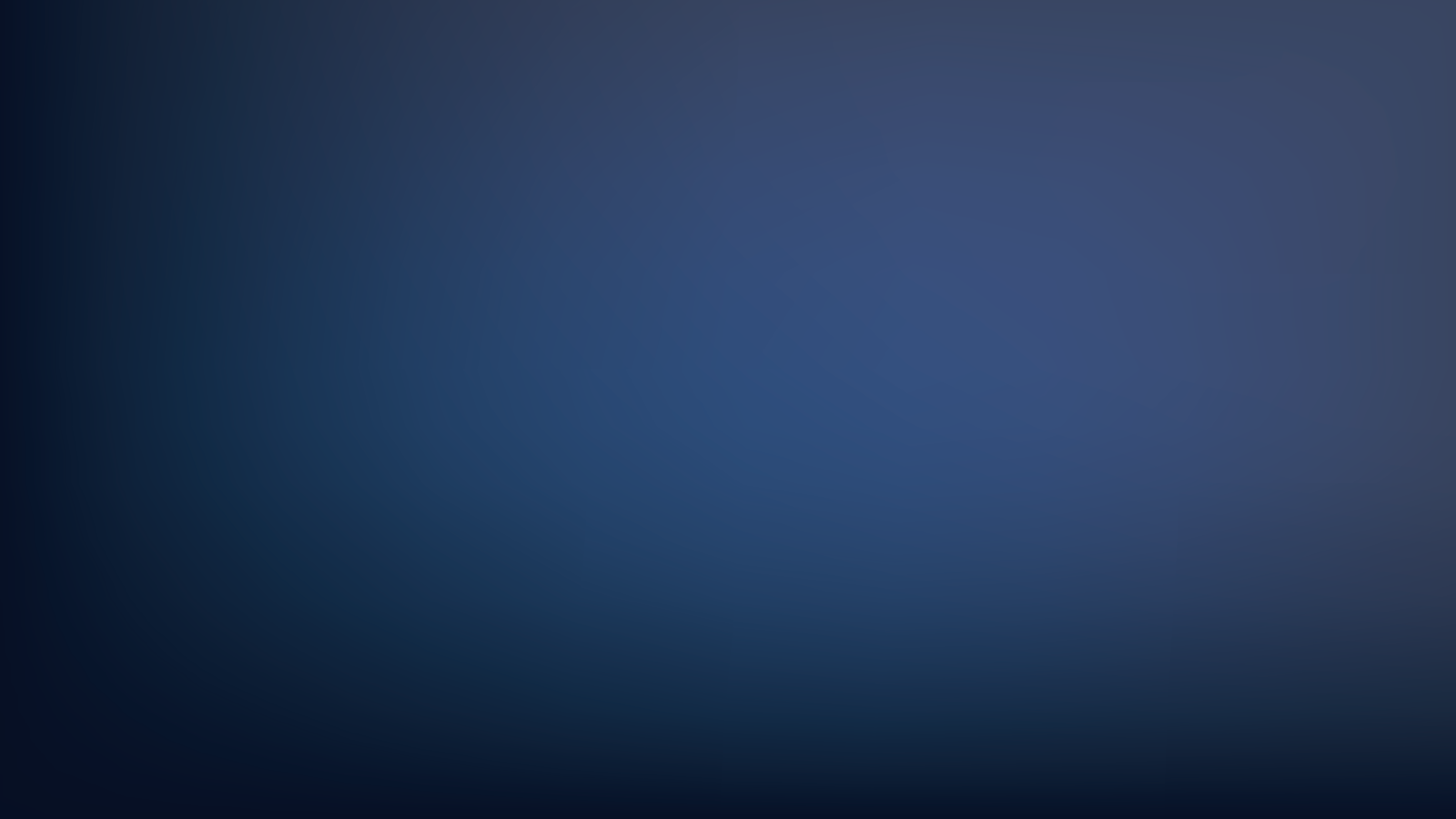 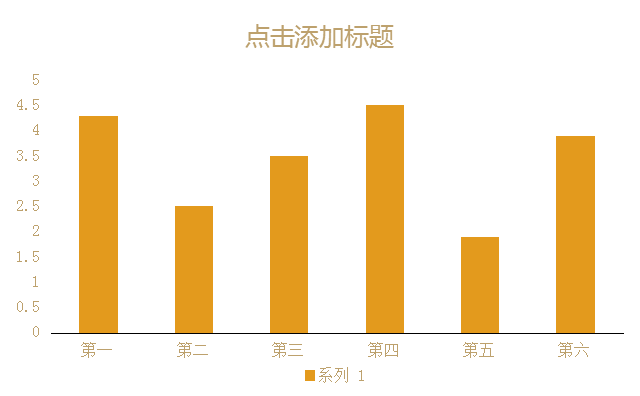 这里输入简单的文字概述
这里输入简单的文字概述这里输入简单字概述这里输入简单简单的文字概述这里输入简单的文字概述简单的文字概述这里输入简单的文字概述这里输入简单的文字概述这里输入简单的文字概述这里输入简单的文字概述这里输入这里输入简单的文字概述这里输入简单字概述
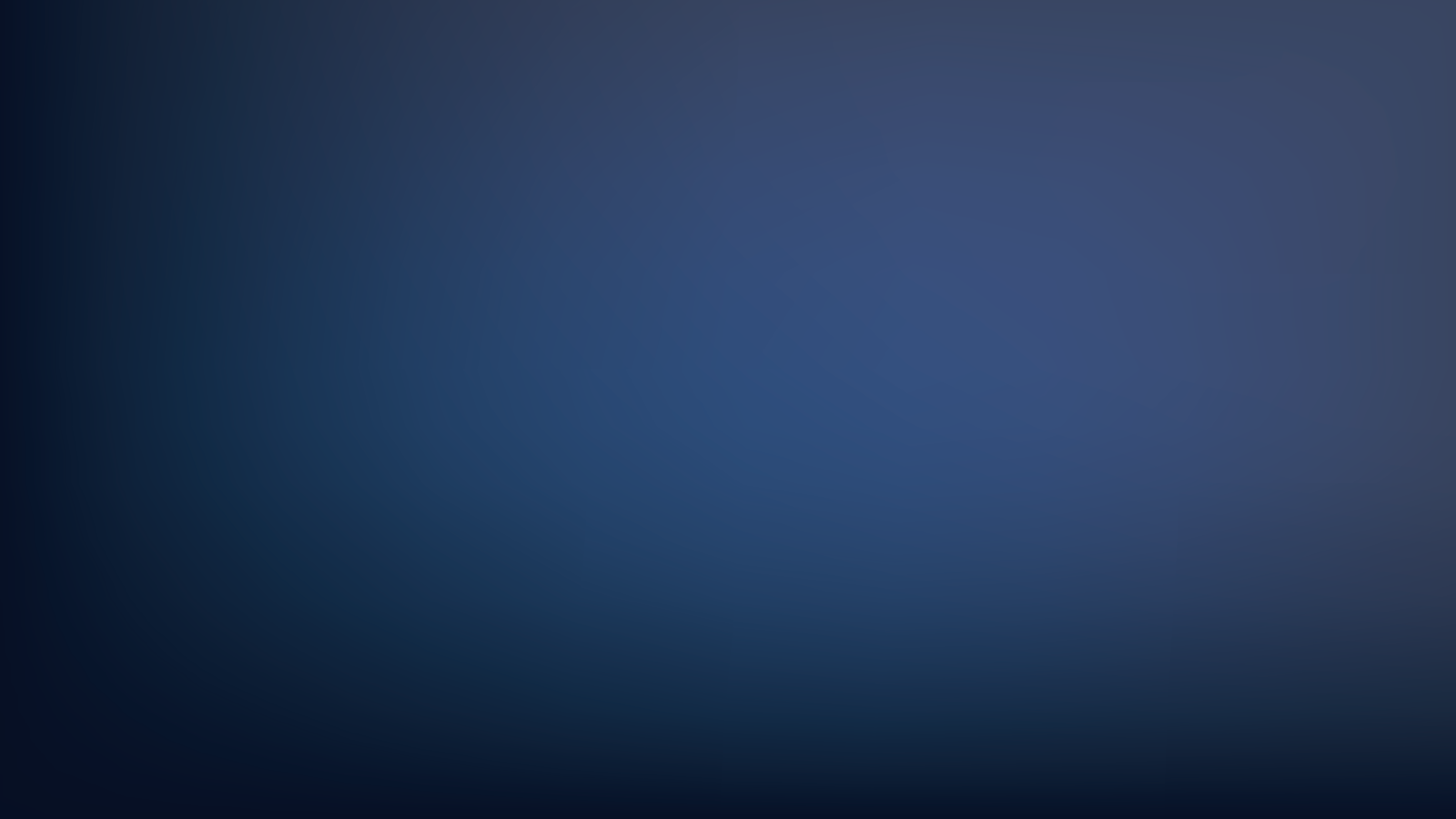 点击添加文本
这里输入简单字概述
点击添加文本
点击添加文本
这里输入简单字概述
这里输入简单字概述
添加标题
点击添加文本
点击添加文本
这里输入简单字概述
这里输入简单字概述
点击添加文本
点击添加文本
这里输入简单字概述
这里输入简单字概述
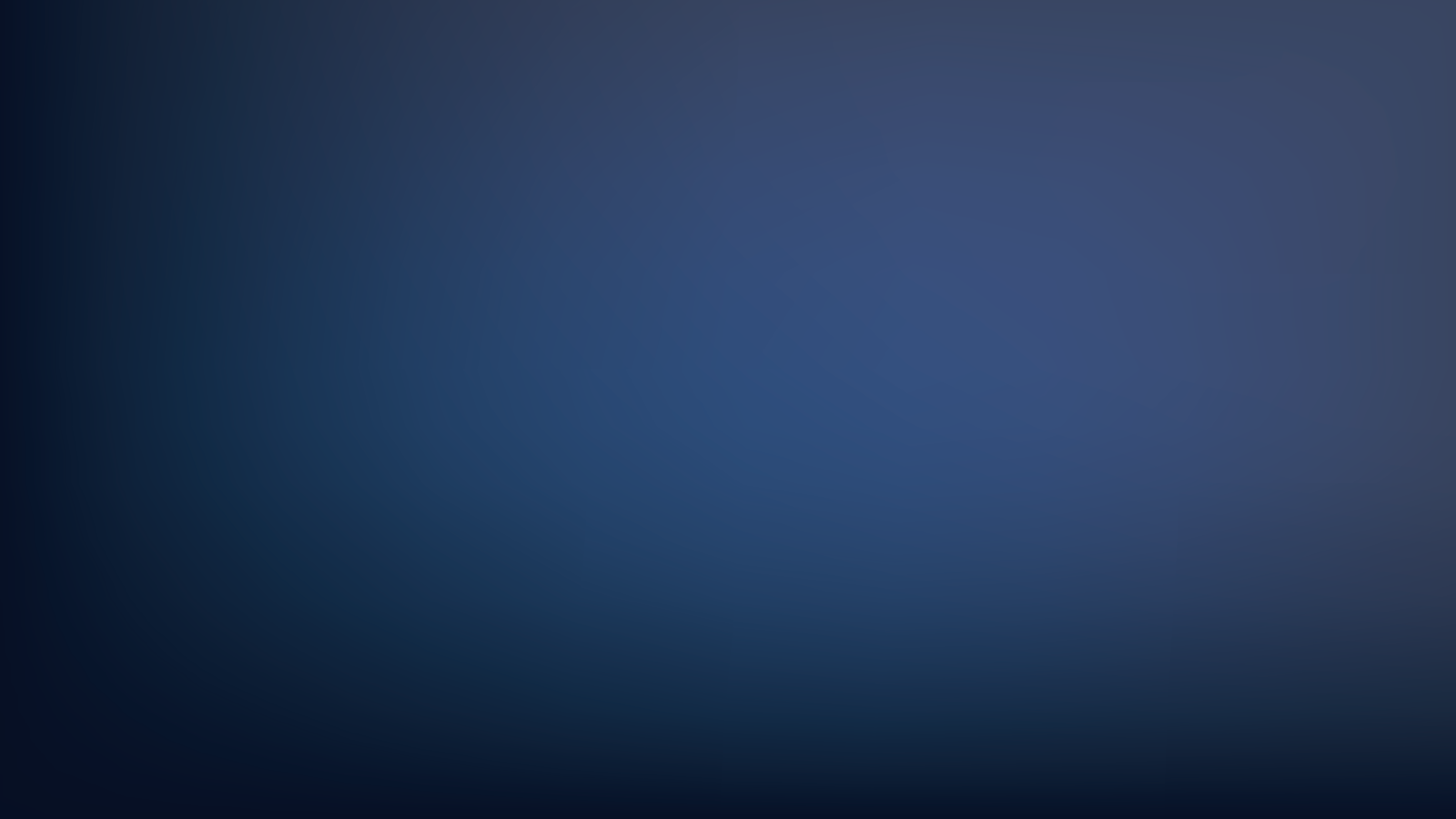 这里输入简单的文字概述这里输入简单字概述这里输入简单简单的文字概述这里输入简单的文字概述简单的文字概述这里输入简单的文字概述这里输入简单的文字概述这里输入简单的文字概述这里输入简单的文字概述这里输入这里输入简单的文字概述这里输入简单字概述
添加标题
添加内容添加内容添加内容添加内容
01
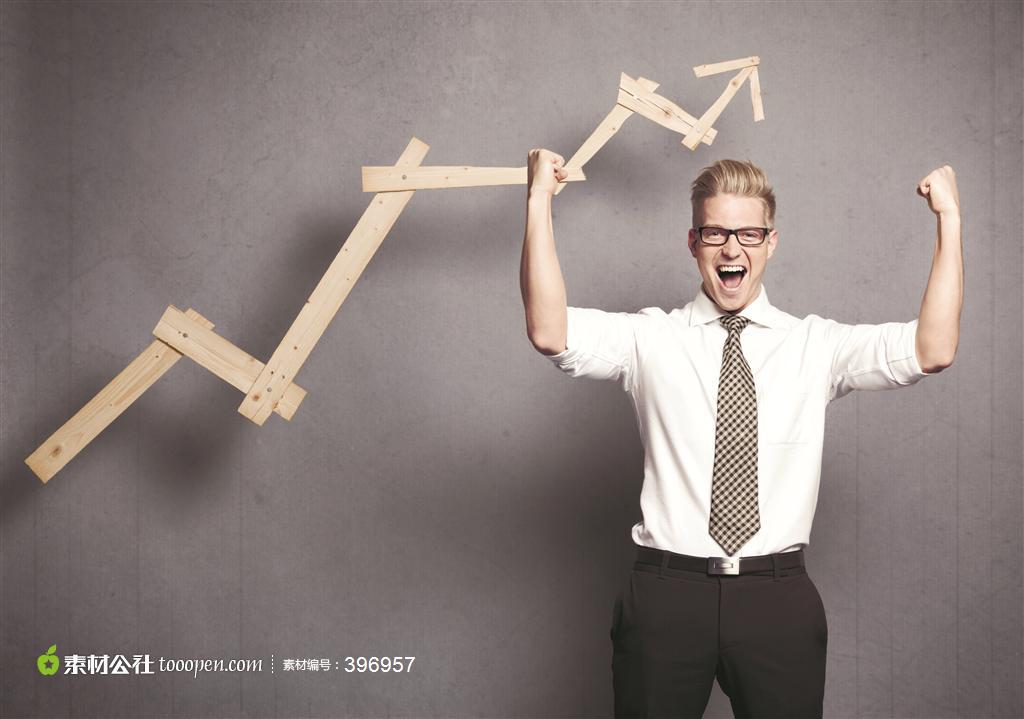 添加标题
添加内容添加内容添加内容添加内容
02
添加标题
添加内容添加内容添加内容添加内容
03
添加标题
添加内容添加内容添加内容添加内容
04
6
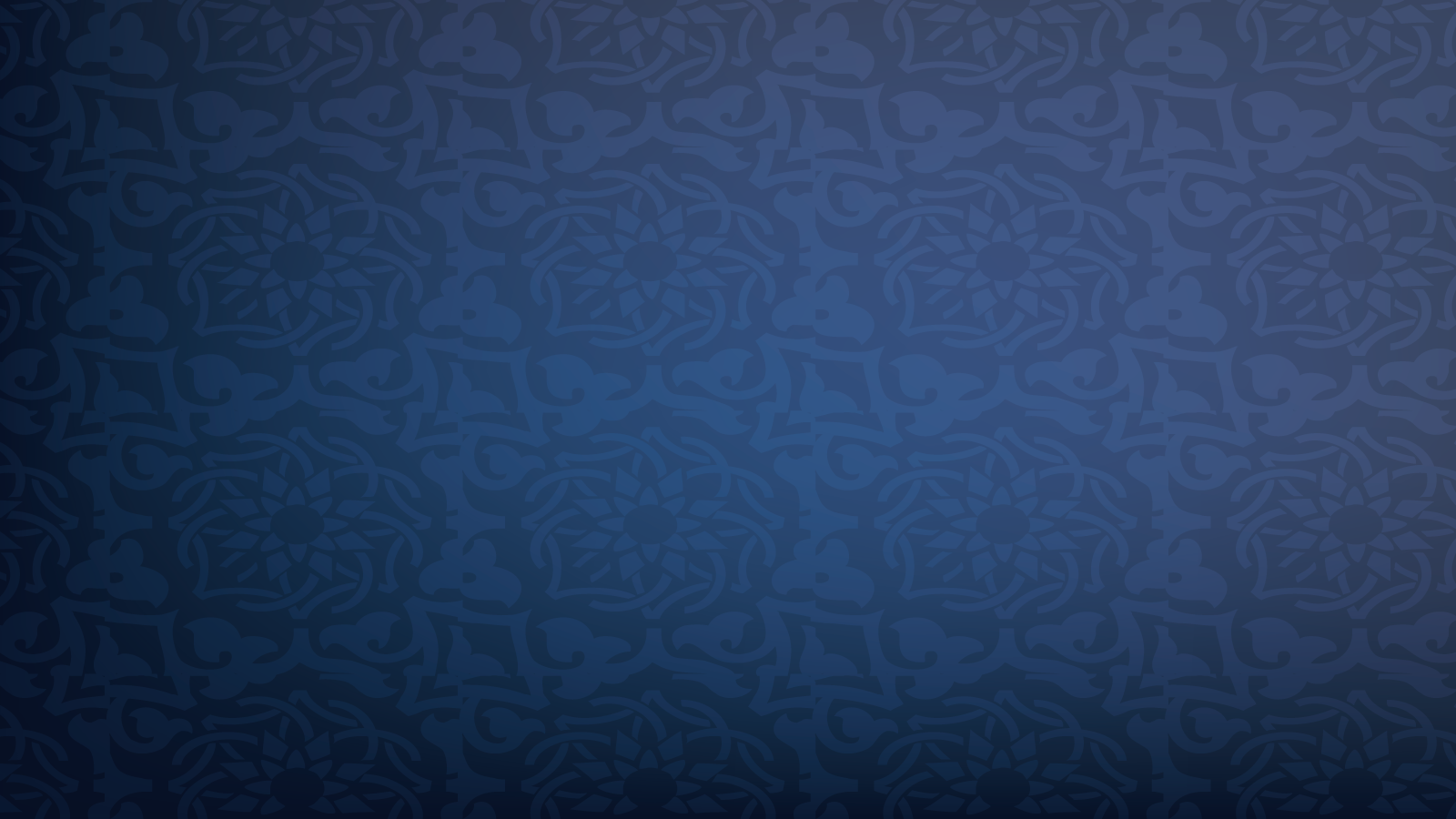 Chapter
参考文献
点击添加标题
The Reference
这里输入简单字概述这里输入简单简单的文字概述这里
输入简单的文字概述简单的文字
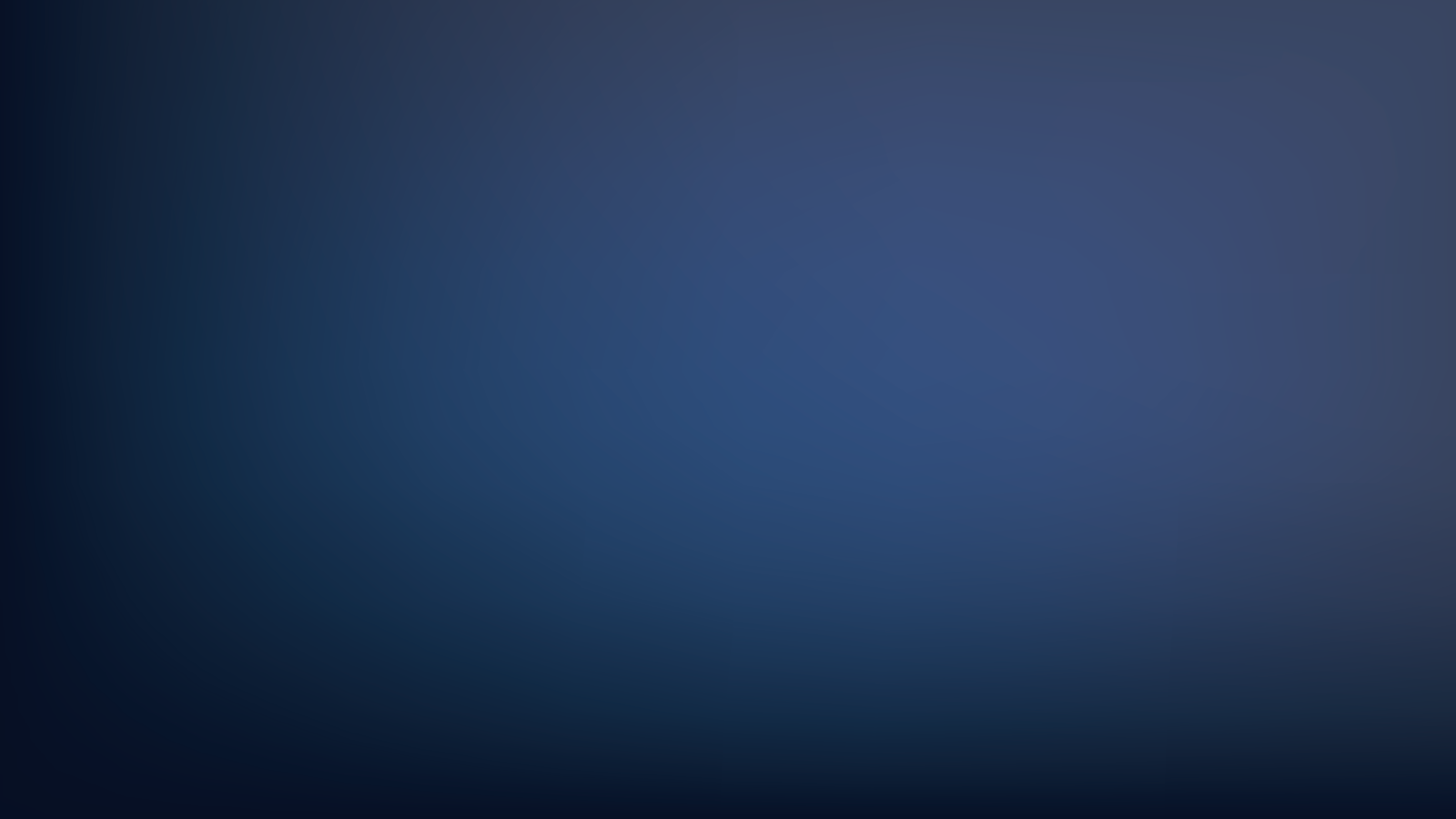 此处输入标题
此处输入标题
此处输入标题
此处输入标题
此处输入标题
点击添加文字说明
点击添加文字说明
点击添加文字说明
点击添加文字说明
点击添加文字说明
点击添加文字说明
点击添加文字说明
点击添加文字说明
这里输入简单字概述这里输入简单简单的文字概述这里
输入简单的文字概述简单的文字
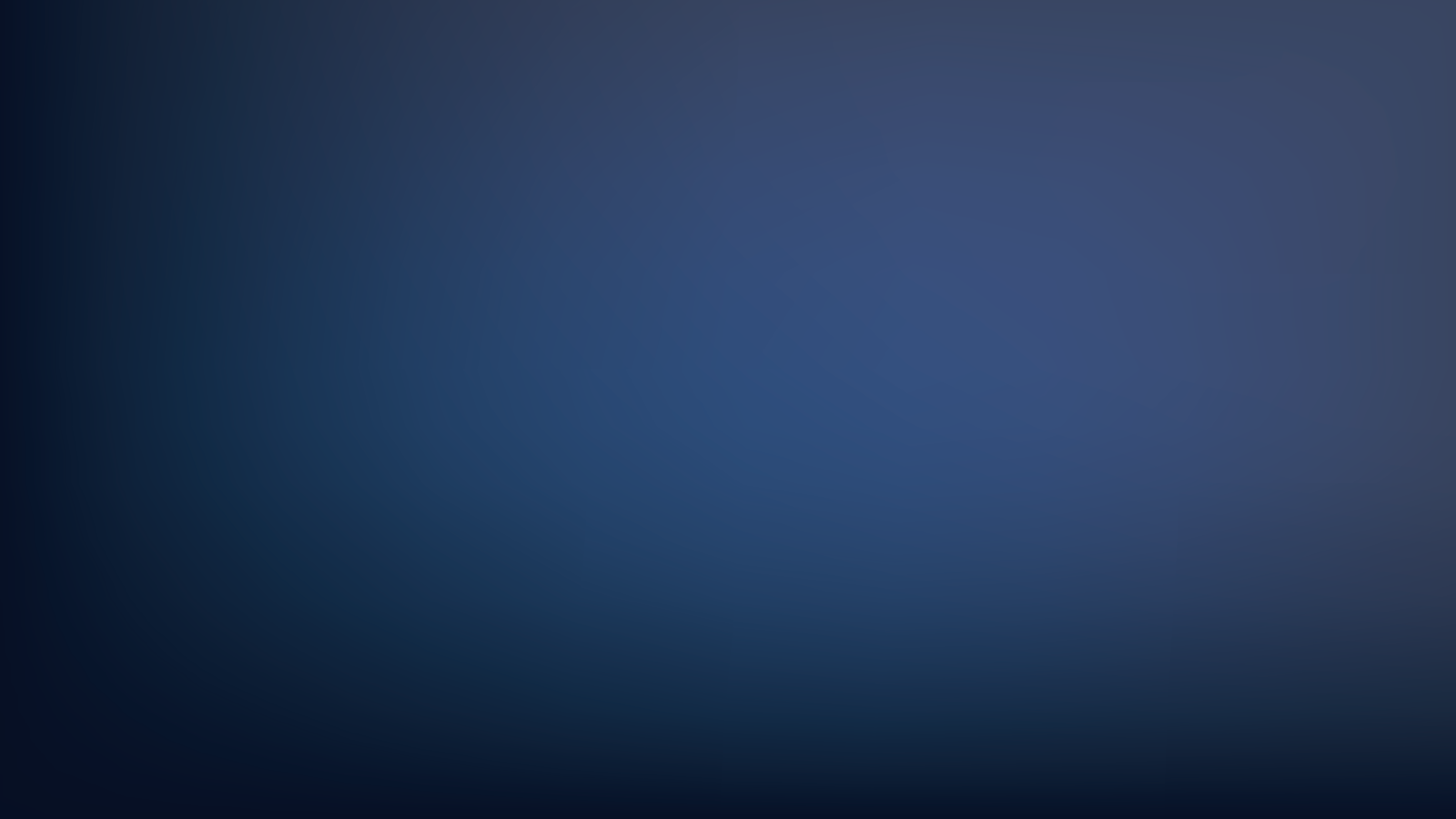 43%
51%
62%
26%
31%
添加标题
添加标题
添加标题
添加标题
添加标题
这里输入简单的文字概述
这里输入简单的文字概述这里输入简单字概述这里输入简单简单的文字概述这里输入简单的文字概述简单的文字概述这里输入简单的文字概述这里输入简单的文字概述这里输入简单的文字概述这里输入简单的文字概述这里输入这里输入简单的文字概述这里输入简单字概述
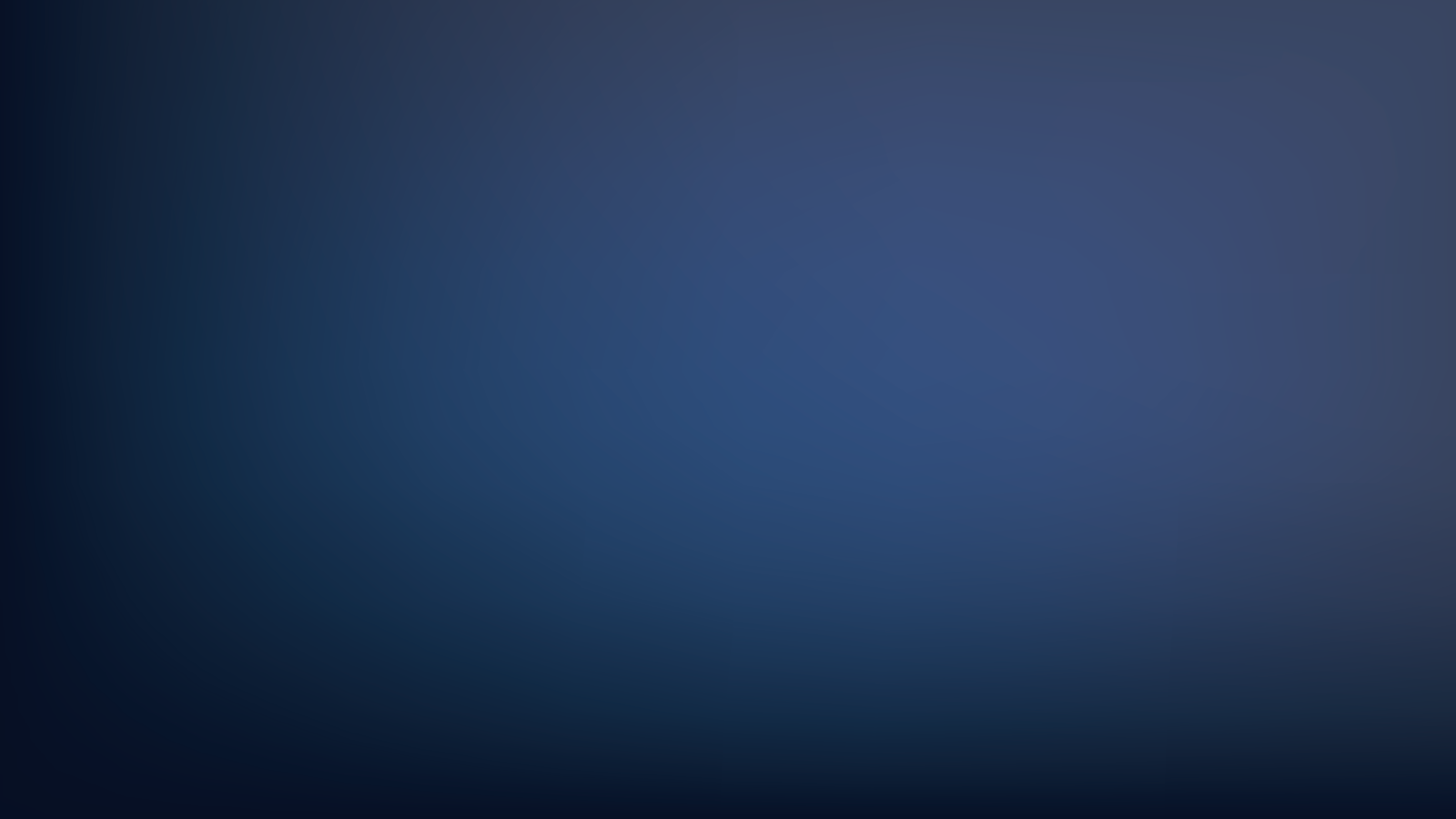 这里输入简单的文字概述这里输入简单字概述这里输入简单简单的文字概述这里输入简单的文字概述简单的文字概述这里输入简单的文字概述这里输入简单的文字概述这里输入简单的文字概述这里输入简单
这里输入简单的文字概述这里输入简单字概述这里输入简单简单的文字概述这里输入简单的文字概述简单的文字概述这里输入
Keyword
Keyword
Keyword
这里输入简单的文字概述这里输入简单字概述这里输入简单简单的
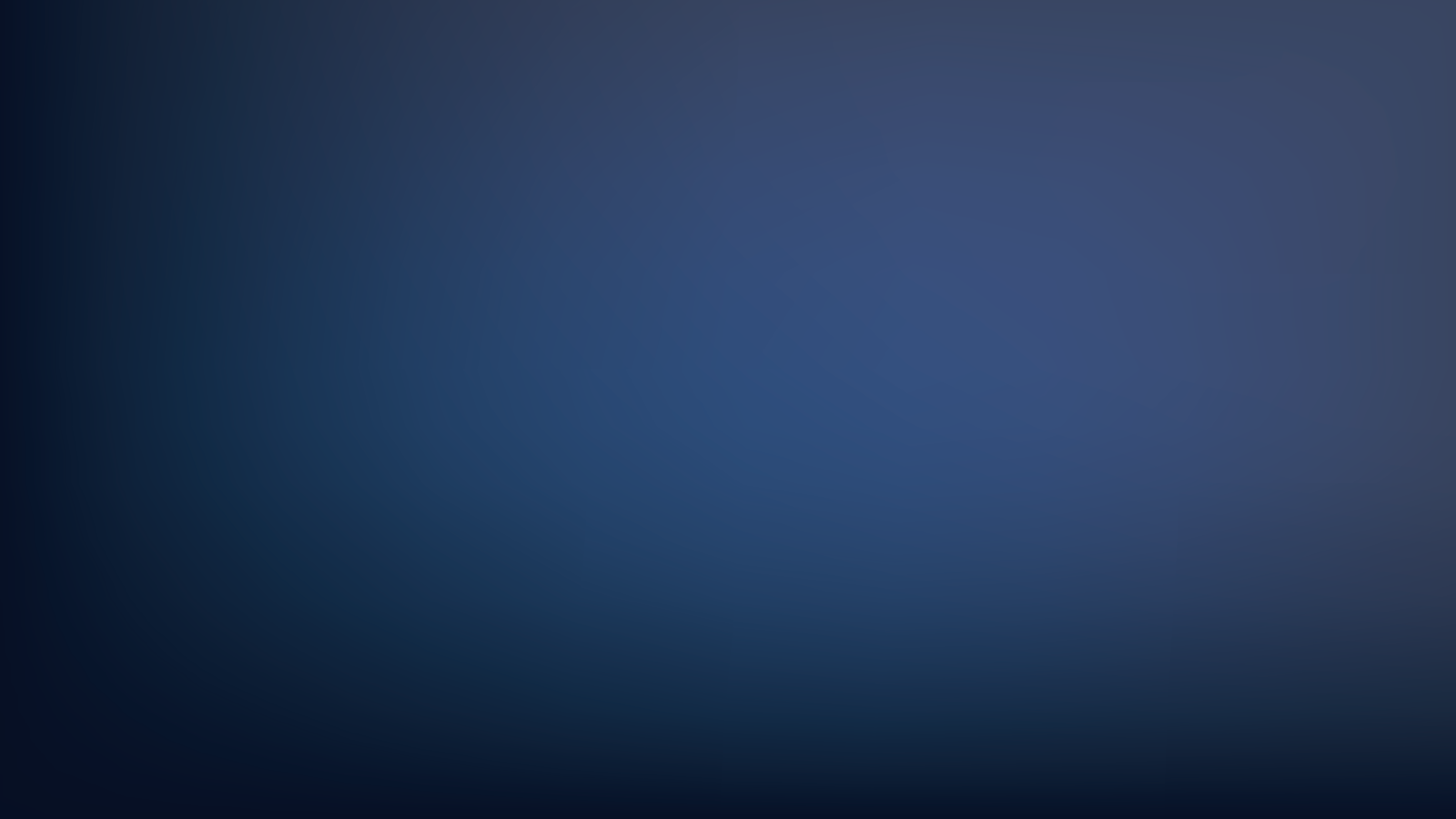 点击添加标题
这里输入简单字概述这里输入简单简单的文字概述这里
输入简单的文字概述简单的文字
点击添加标题
这里输入简单的文字概述
这里输入简单的文字概述
这里输入简单的文字概述
点击添加标题
这里输入简单字概述这里输入简单简单的文字概述这里
输入简单的文字概述简单的文字
点击添加标题
这里输入简单字概述这里输入简单简单的文字概述这里
输入简单的文字概述简单的文字
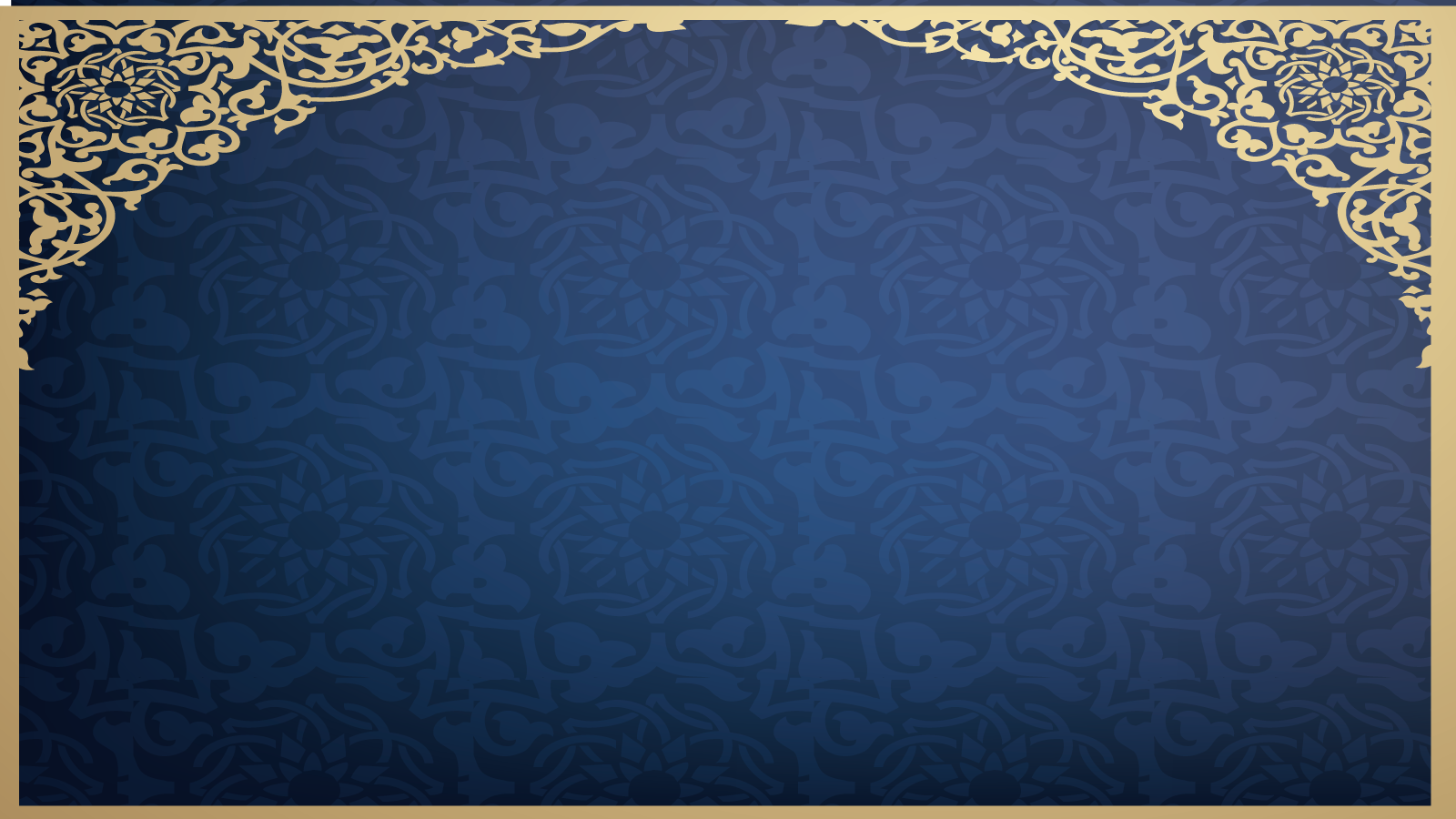 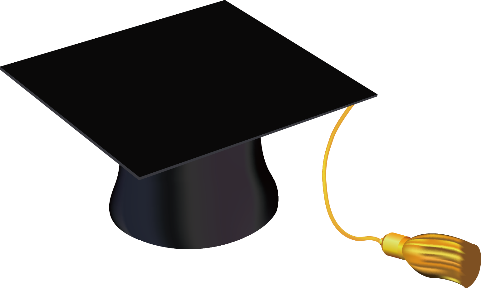 Academic Papers Powerpoint Template
开题报告、论文答辩学术类通用PPT模版
LOGO